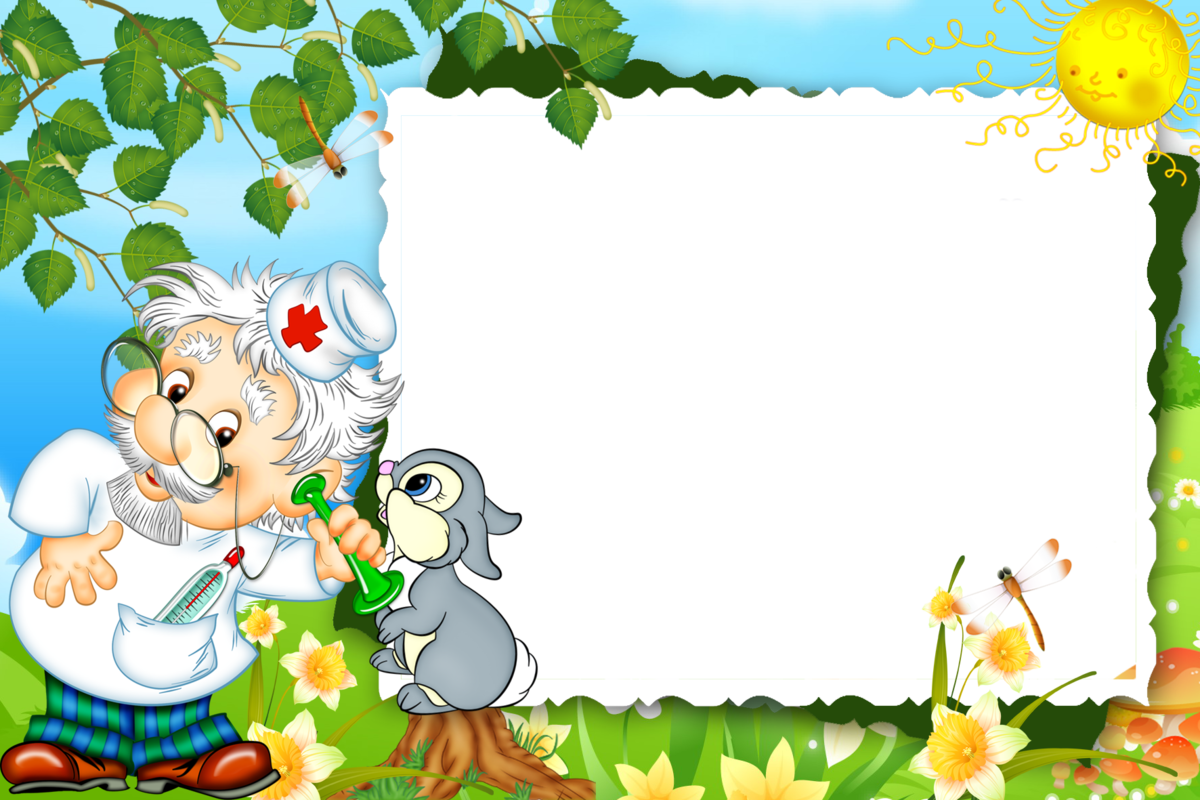 Муниципальное бюджетное дошкольное образовательное учреждение «Каргасокский детский сад №1»




ПРОЕКТ
«На помощь Здоровейкам» 
(средняя группа)


Подготовили и провели 
воспитатели:
Зубова Л.Н.
Дубоносова С.А.


Каргасок 2019
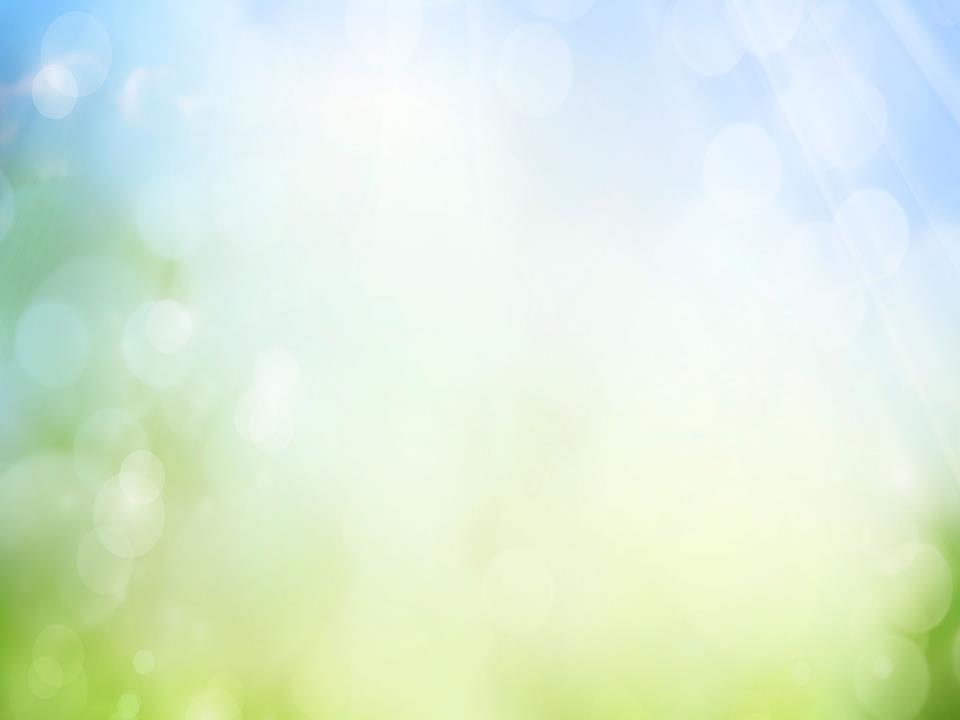 Тот, кто с солнышком встает,Делает зарядку,Чистит зубы по утрамИ играет в прятки, -Тот спортивный человек,И вполне веселый.Постарайся быть такимВ садике и дома
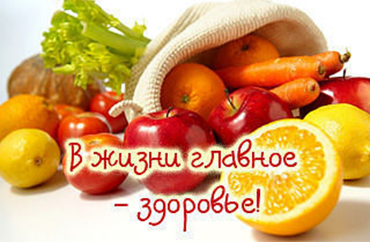 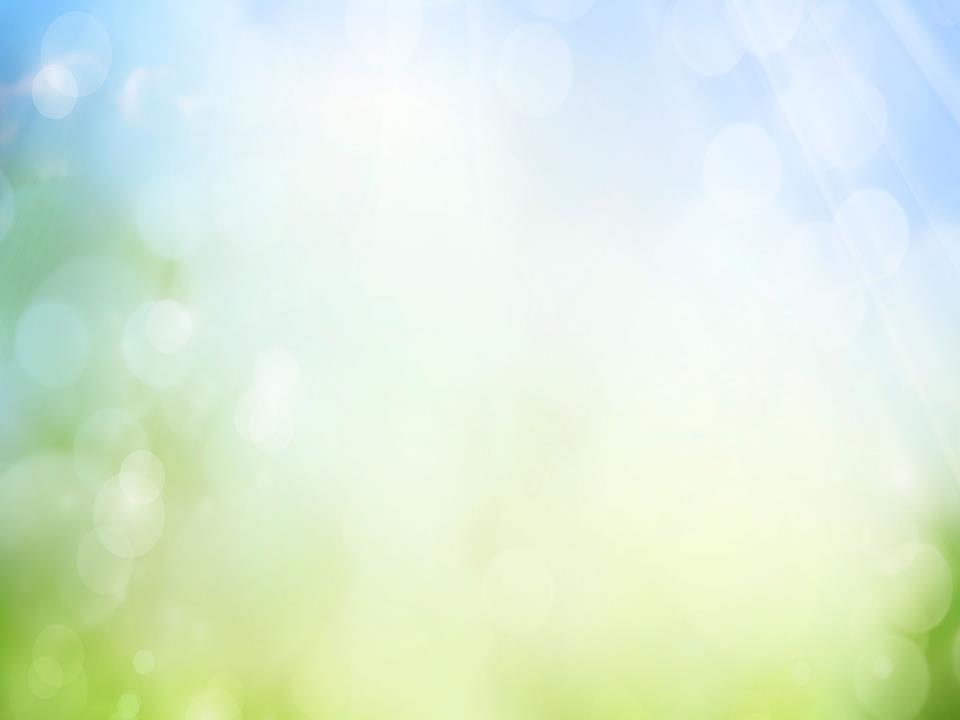 ВИД  ПРОЕКТА
познавательно-оздоровительный, творческий
Участники проекта:

Дети;
Воспитатели;
Родители;
Инструктор по физической культуре
Продолжительность проекта:

С 11 ноября по 22 ноября (краткосрочный)
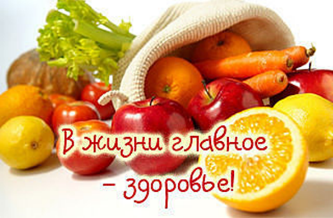 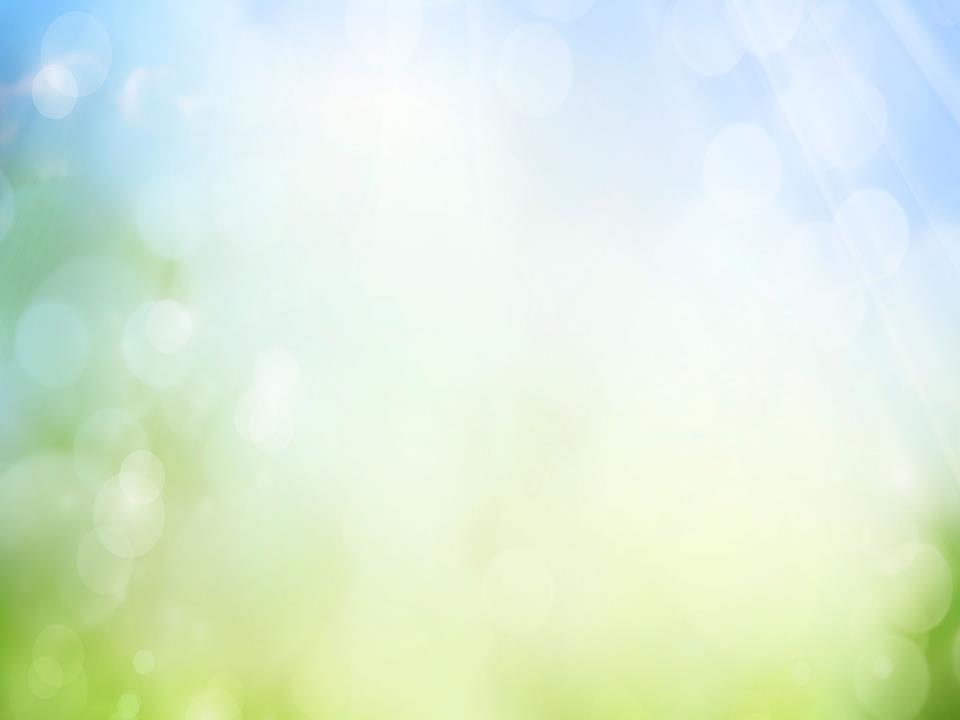 Письмо от жителей планеты Здоровейка
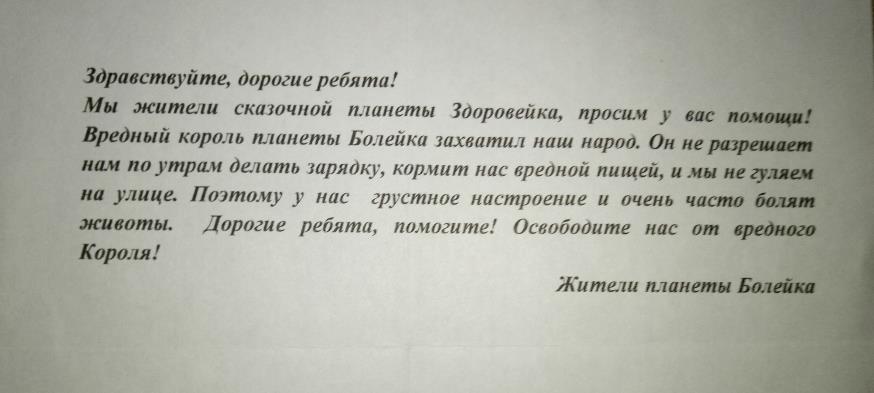 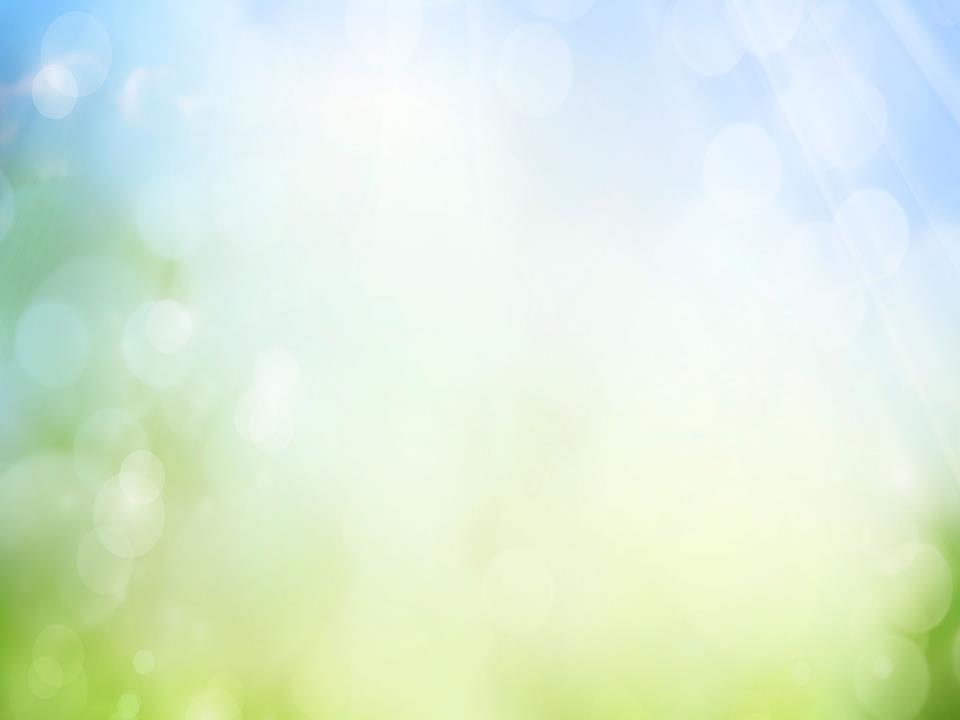 Цель проекта: создать условия для расширения и обогащения знаний детей о здоровом образе жизни.
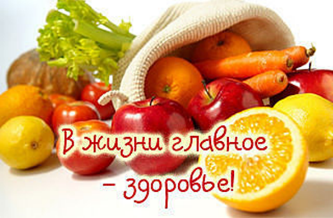 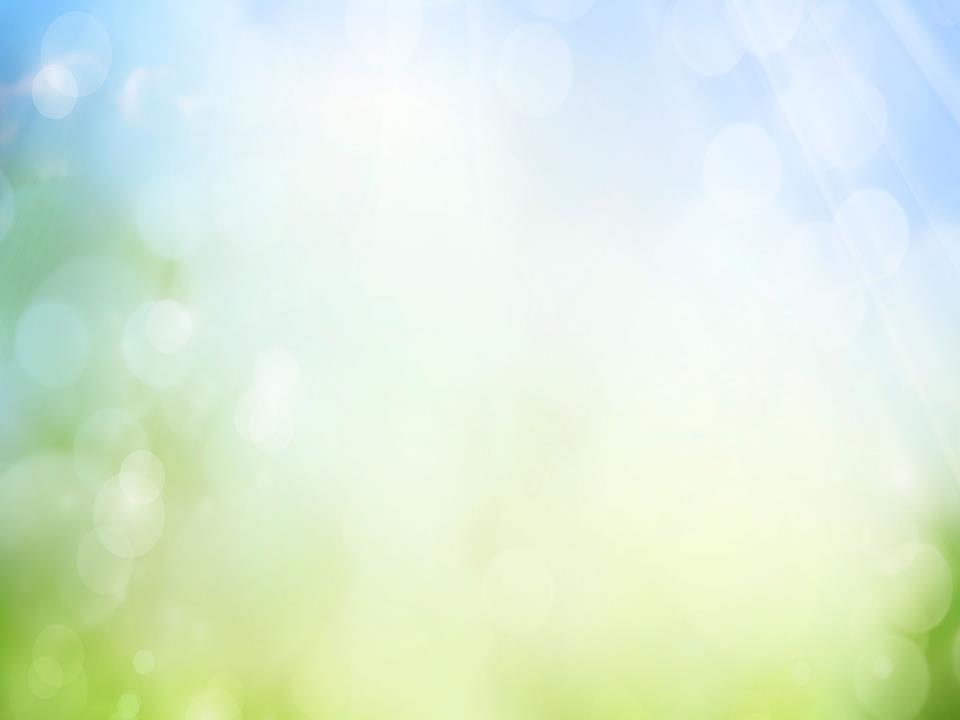 Задачи:
Дать представления об основах безопасности жизнедеятельности; о здоровье человека и способах укрепления; о гигиене здоровья.

Формировать положительное отношение к здоровому образу жизни у детей дошкольного возраста, потребность в положительных привычках. 

Расширять знания и навыки по гигиенической культуре, о здоровых и вредных продуктах питания, о влиянии закаливания на здоровье человека. 

Заинтересовать родителей в укреплении здорового образа жизни в семье. Сплочение детей и родителей, родителей и педагогов в процессе активного сотрудничества в ходе реализации проекта. 

Воспитать желание у детей заботиться о своём здоровье.
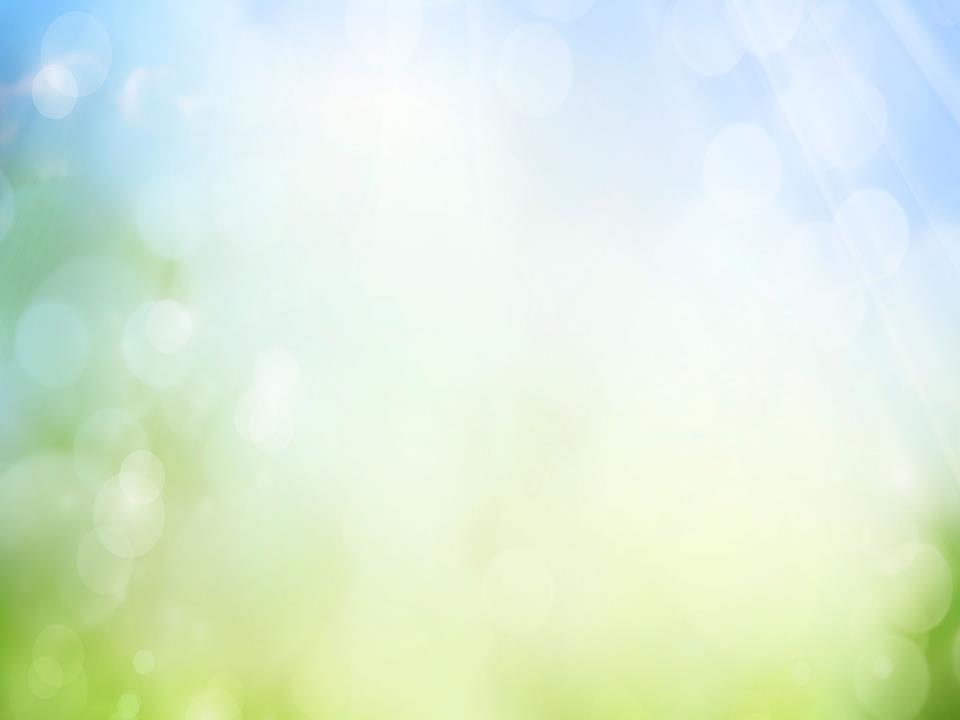 ЭТАПЫ ПРОЕКТА:

 	I этап - подготовительный  (сбор и обработка методической и художественной литературы; составление перспективного плана работы).

	II этап – основной.

	III этап – заключительный (подведение итогов).
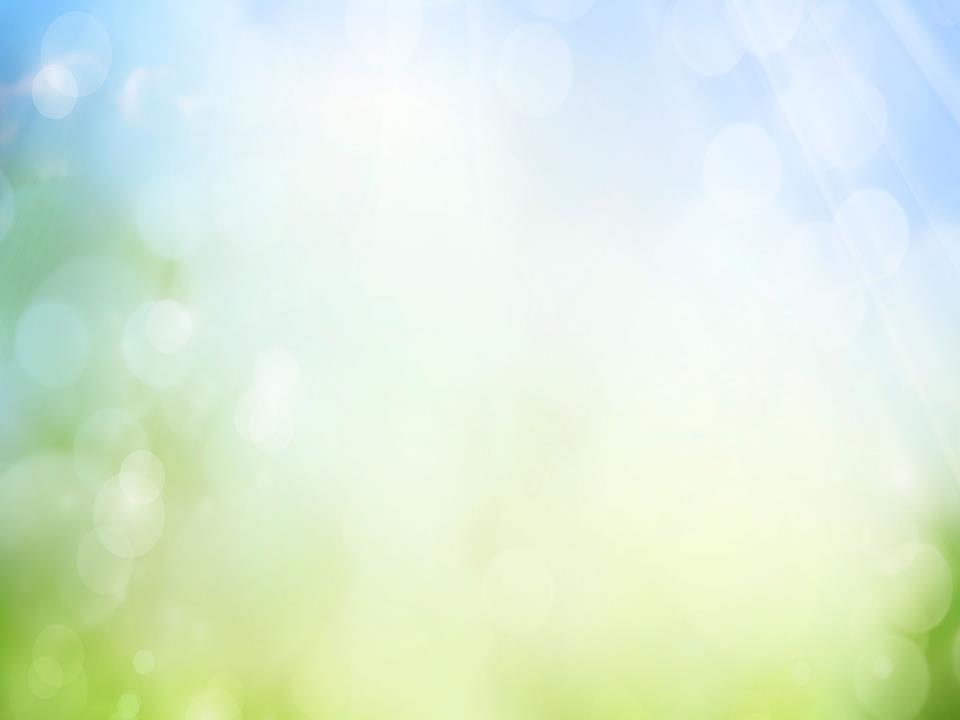 ОЖИДАЕМЫЙ РЕЗУЛЬТАТ:
Дети расширят представления о пользе здорового питания и витаминов.

У детей сформируется положительное отношение к здоровому образу жизни, гигиенические навыки; умение бережного отношения к своему организму.

Выработается привычка к соблюдению режима дня.
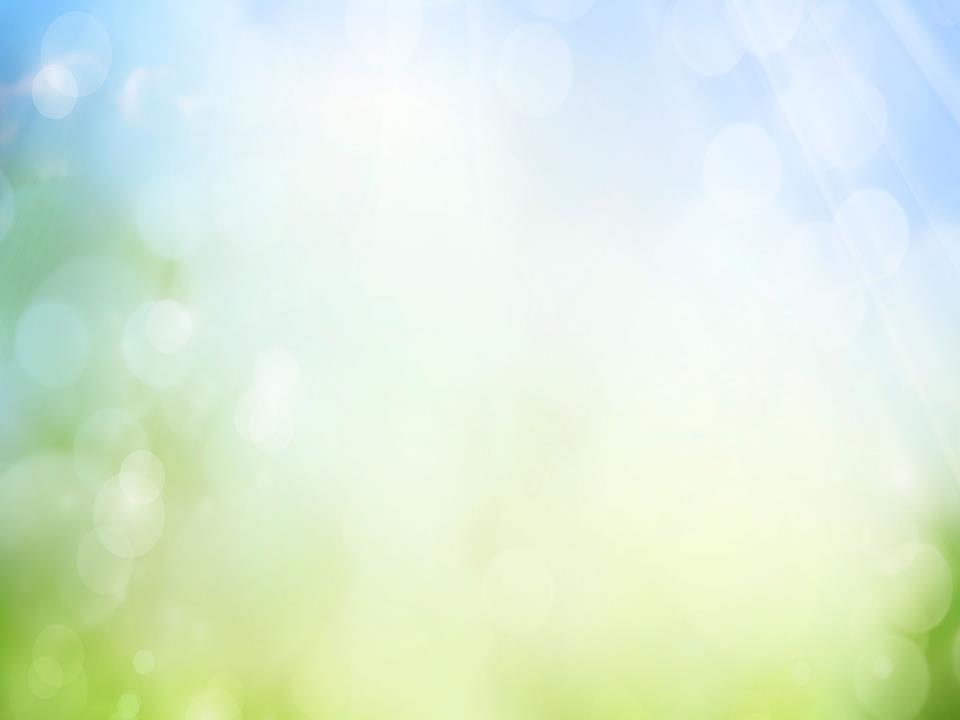 В течение работы по проекту была проведена следующая работа с детьми:
Ежедневная профилактическая работа
Утренняя гимнастика «Мы пойдем налево…» (Инструктор по физической культуре)
Физкультурная минутка:
«Айболит», «Там, где грязь…», «Витаминки»
Дыхательные упражнения:
«Гуси летят», «Насос»
Зрительная гимнастика:
«Лучик солнца»
Пальчиковая гимнастика:
«Начинаем колдовать», «У Лариски две редиски»
Артикуляционная гимнастика:
«Вкусное варенье», «Шарик»
Гимнастика после сна, закаливание (босохождение, умывание)
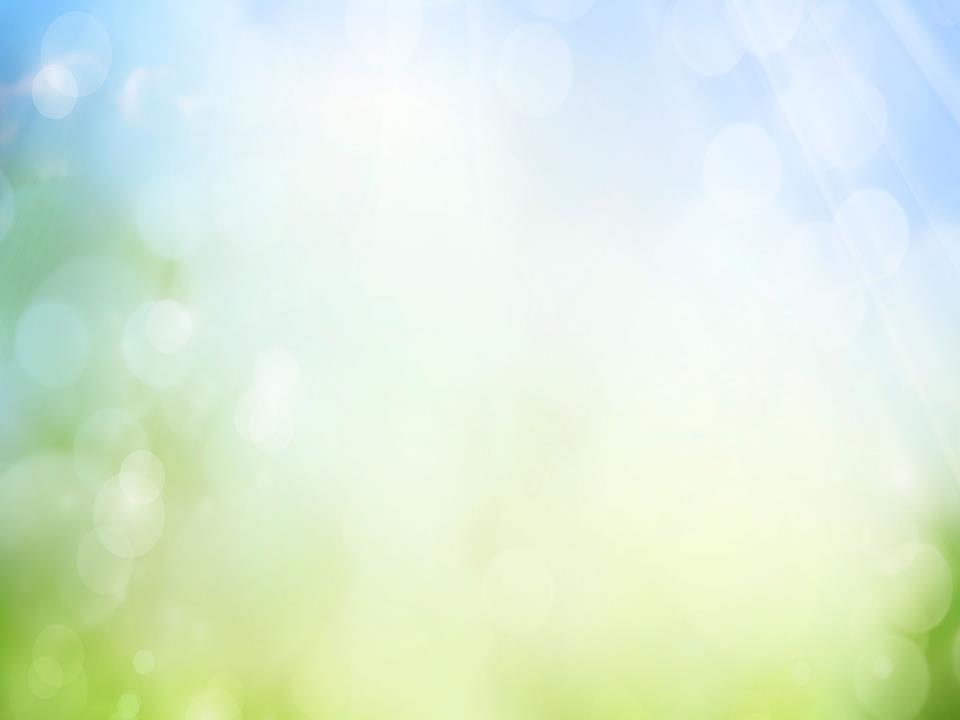 Образовательная деятельность
 «В гостях у Айболита»
 «Наши верные друзья»
 «Правила личной гигиены». «Микробы»
 «Полезные вредные привычки»
 «Для чего нужен режим дня»
 «Витамины я люблю – быть здоровым я хочу»
 «Здоровые зубки»
 «Полезные и вредные продукты»
  Итоговое занятие

Беседы: 
«Для чего нужно делать зарядку»
«Правила поведения за столом»
«Для чего нужен сон»
«Правильная осанка — залог здоровья»
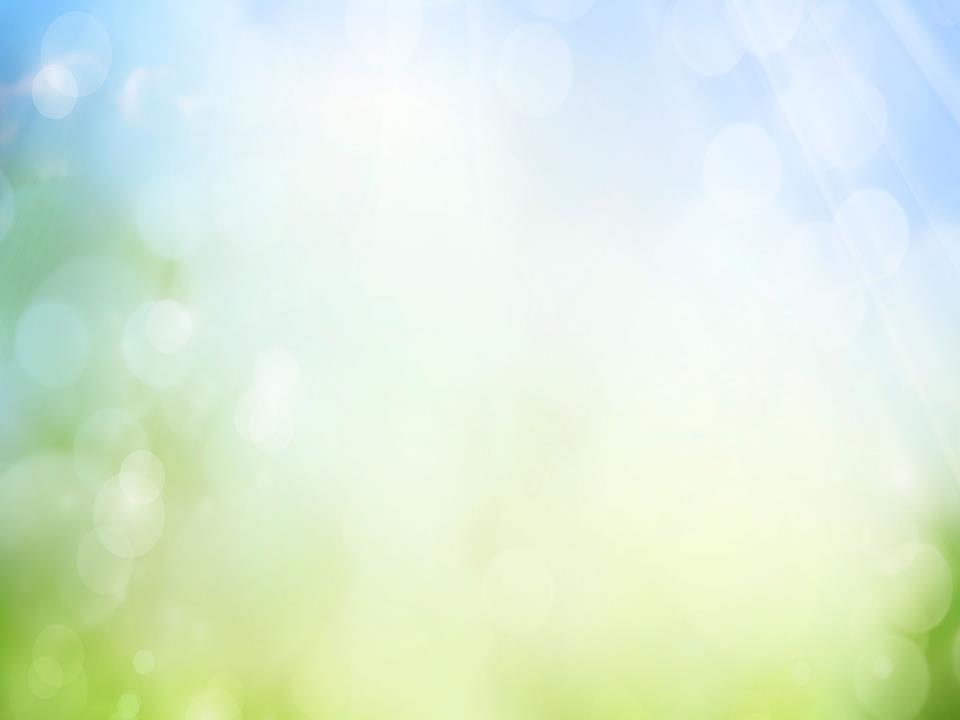 Чтение художественной литературы:
 Чтение К.И.Чуковского «Мойдодыр», «Айболит»
А.Барто «Девочка чумазая»
В.Коростелев «Королева зубная щетка»
Г. Остер  «Вредные советы»

Сказки о здоровье: «Про крокодила, который не следил за своим здоровьем», «В стране Болючке», «Сказка про то, как белка всех зверей приучила к зарядке», «Волшебные витамины для Винни Пуха», «Сказка о храбрецах с огородной грядки», «Случай на Южном полюсе»

Чтение стихов о здоровом образе жизни
Отгадывание загадок
Чтение С.Михалков «Про девочку, которая плохо кушала»
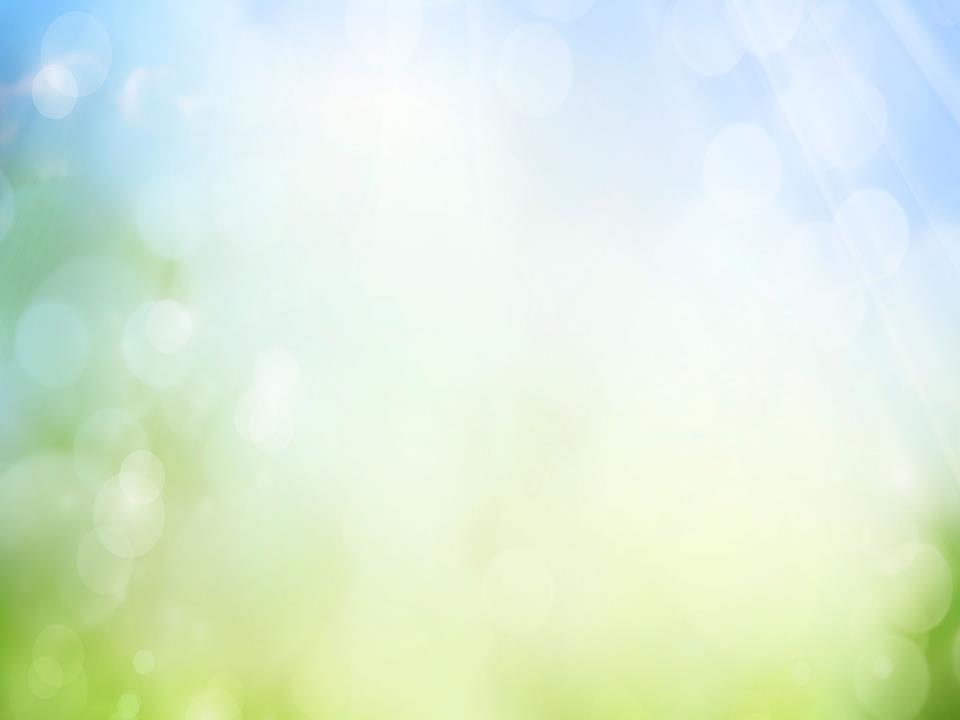 Игры:
Сюжетно-ролевые: 
«Поликлиника»
Дидактические:
«Волшебный мешочек»
«Что вредно, что полезно для здоровья»
 «Полезные и вредные привычки»
Лото «Режим дня»
Речевая игра:
«Доскажи словечко» 
«Полезные и вредные привычки»
Подвижные игры:
«Ровным кругом друг за другом»
Опытно – экспериментальная деятельность: 
с водой 
 с воздухом
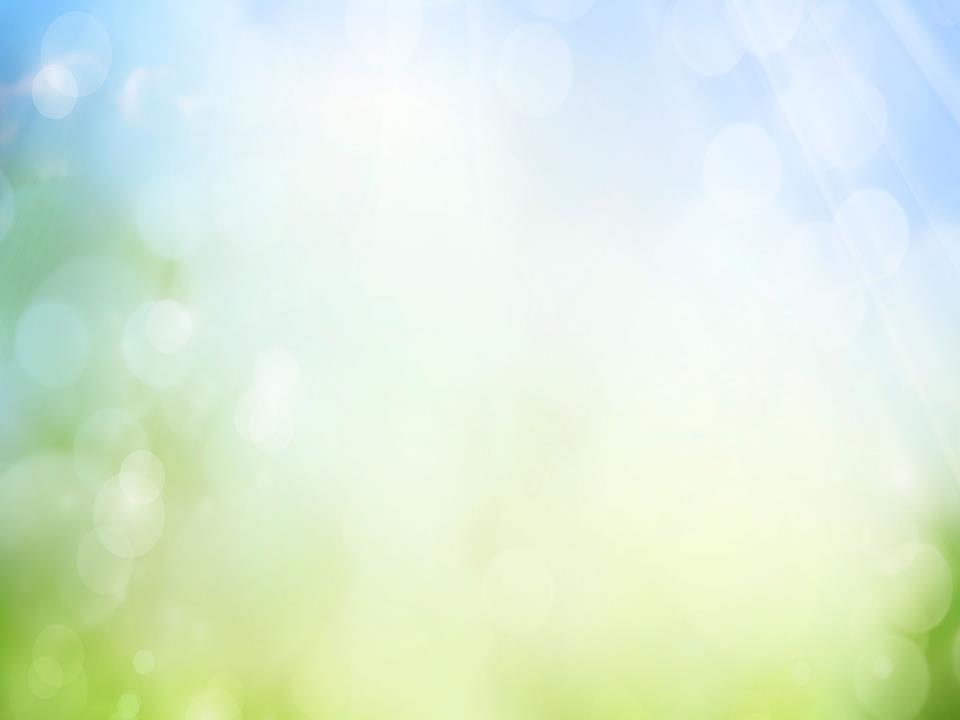 Рисование «Мой дружочек – носовой платочек»
Лепка «Витамины с грядки»
Аппликация «Домики для Здоровеек»

Просмотр мультфильмов:
 «Королева Зубная Щетка»
«Мойдодыр», Фиксики («Микробы» «Витамины», «Тренажер», «Зубная паста»), Смешарики «Азбука здоровья», Барбоскины «В здоровом теле – здоровый дух», Кукутики «Вредные и полезные продукты», «Добрый доктор стоматолог», Доктор Плющево», Игра гигиена»
Пчелка Умняша «Полезные и вредные продукты»

Просмотр презентаций по здоровому образу жизни
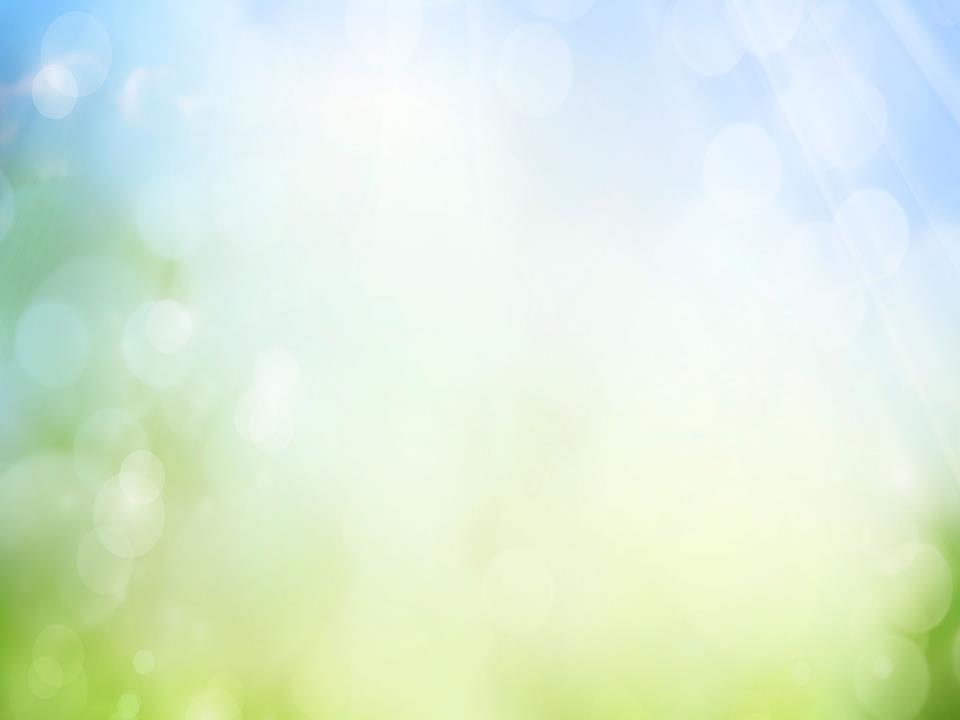 РАБОТА С РОДИТЕЛЯМИ
Анкетирование родителей по теме «Приобщение дошкольников к здоровому образу жизни»
Консультации для родителей по формированию ЗОЖ:
«Значение режима дня для дошкольника»
«Утренняя гимнастика»
«Прогулка на свежем воздухе – залог здоровья»
«Дыхательная гимнастика и ее влияние на здоровье детей»
«Дети и телевизор»
«Совместный семейный отдых – лучший способ укрепления детско-родительских отношений»
«Закаливание в домашних условиях»
3. Спортивное развлечение: «В гости к клоуну Прыг - Скок» 
4. Выставка рисунков «Здоровый образ жизни»
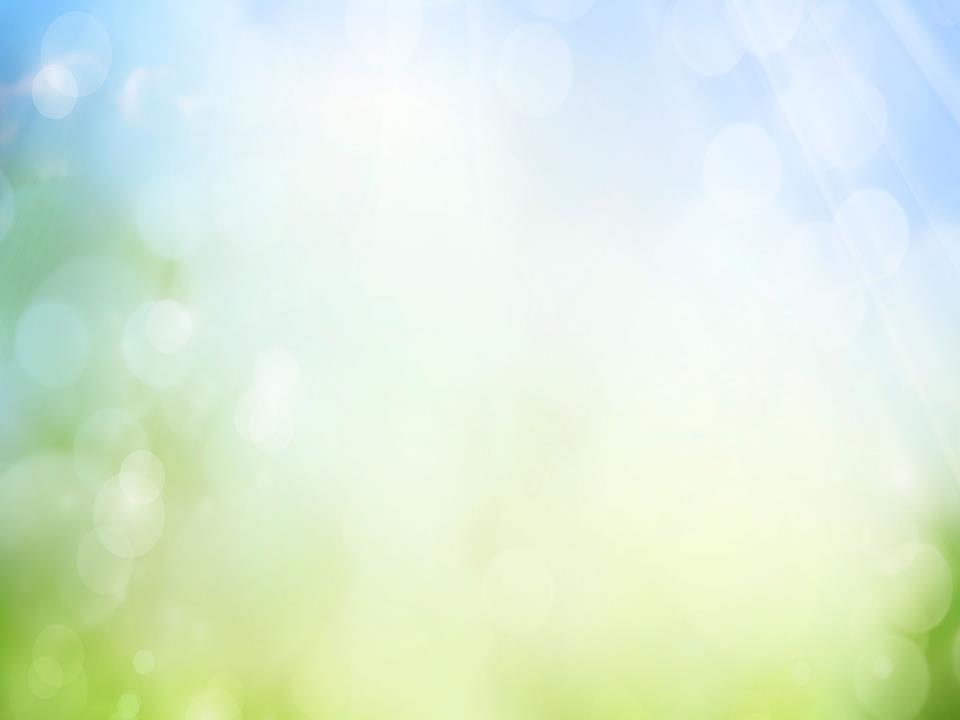 РЕЗУЛЬТАТЫ ПРОЕКТА
Дети помогли жителям планеты Здоровейка освободиться от вредного короля Болейка. В течение двух недельной работы над проектом дети узнали: где прячется здоровье, что нужно делать, чтобы были здоровые зубы, узнали важность соблюдения гигиенических процедур, познакомились с понятием «Витамины» и пользе для здоровья, а также продуктах, в которых они встречаются. Сформировали представление о правильном режиме дня и о его значении для организма.
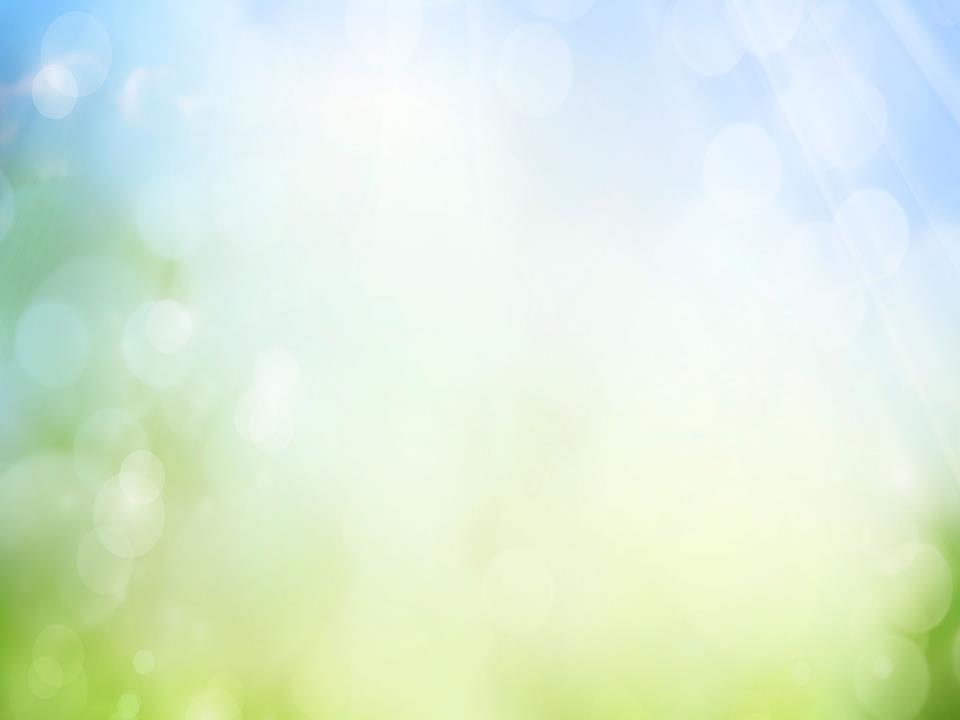 ФОТООТЧЕТ
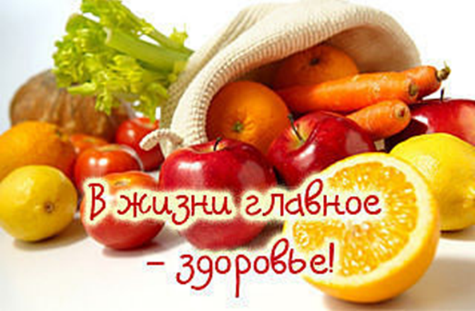 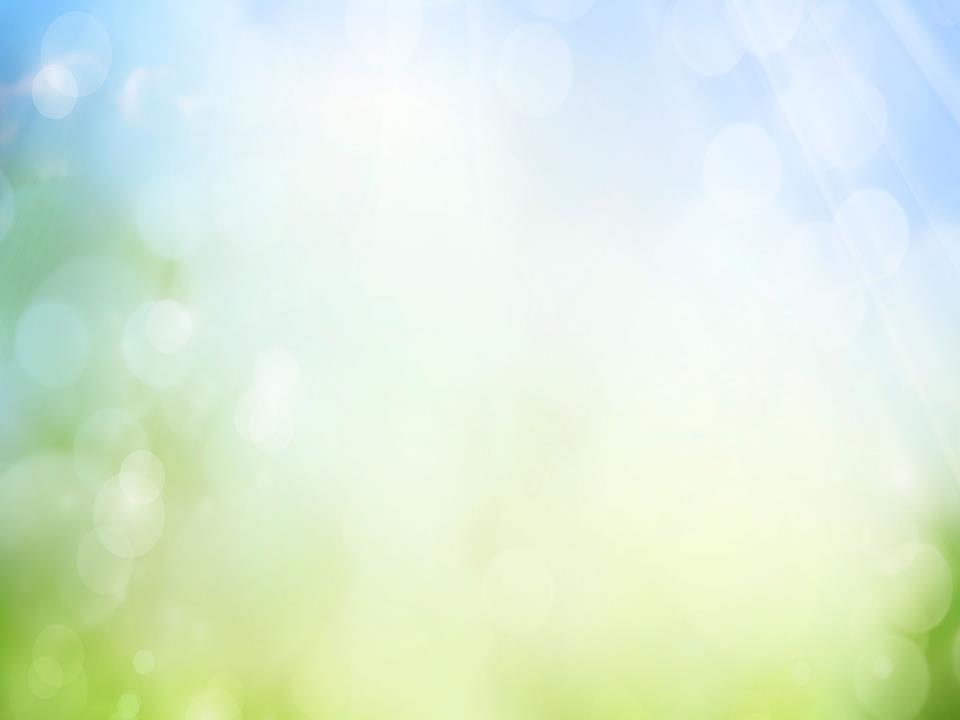 Гимнастика после сна
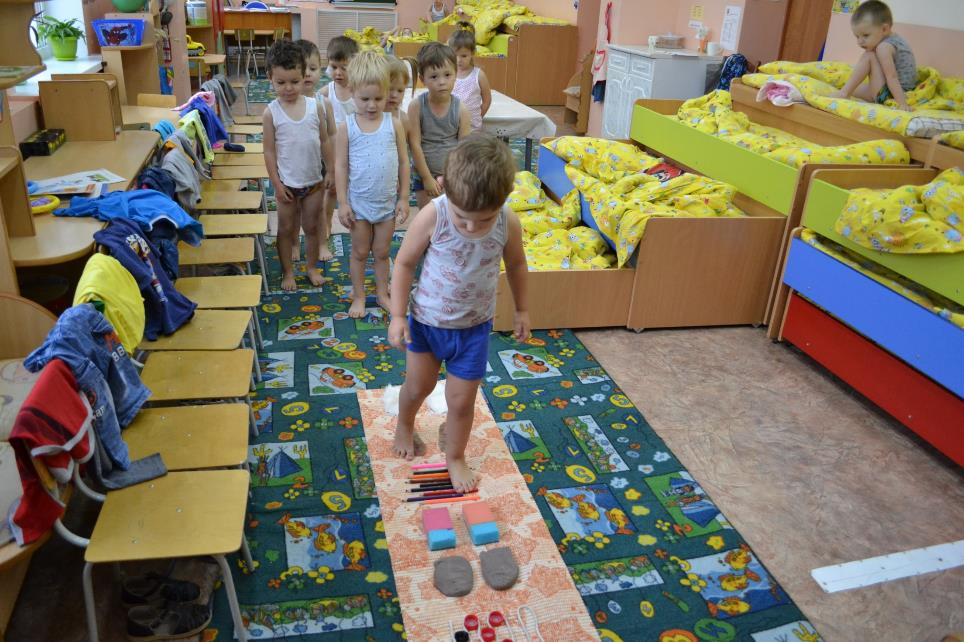 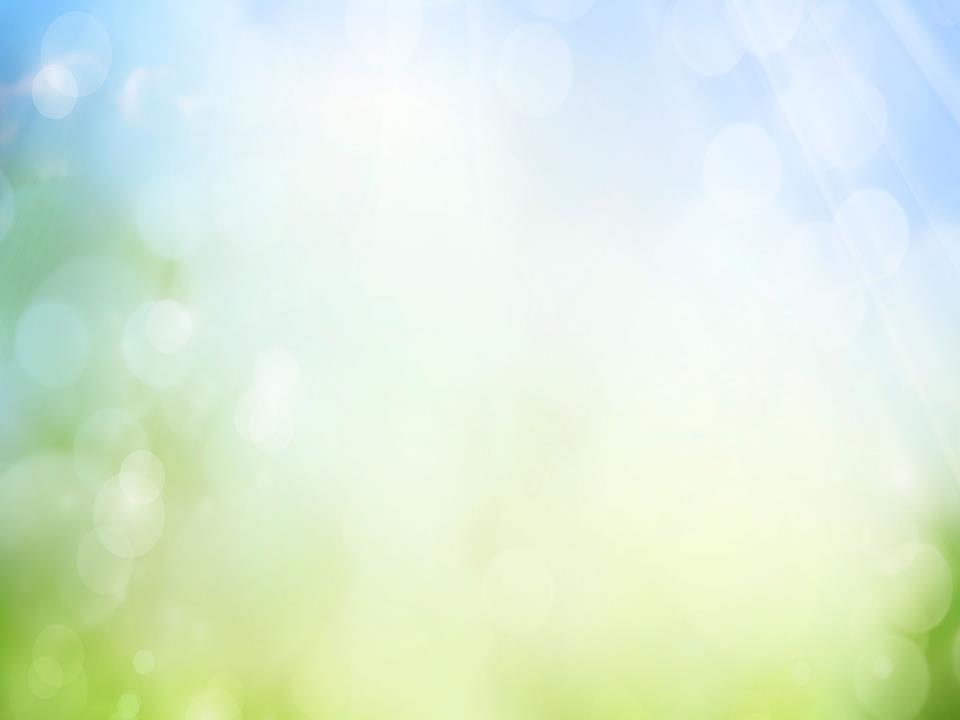 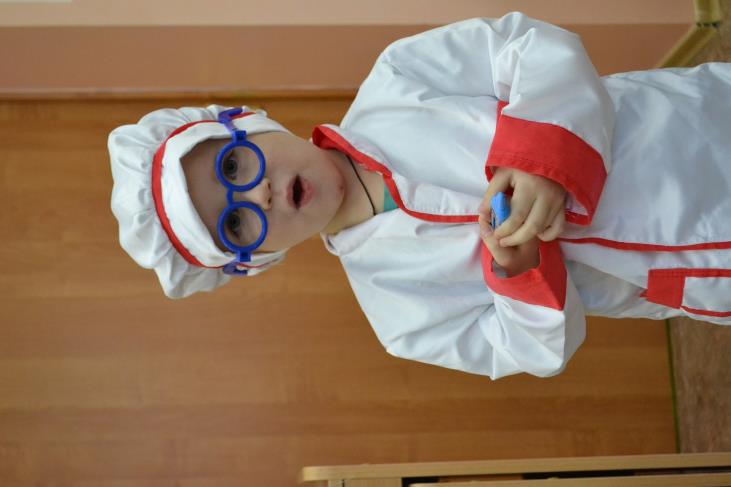 На уколы! 
На уколы! Собирайся, ребятня! 
Вы не бойтесь! 
Я не больно – 
Ведь хороший доктор я!
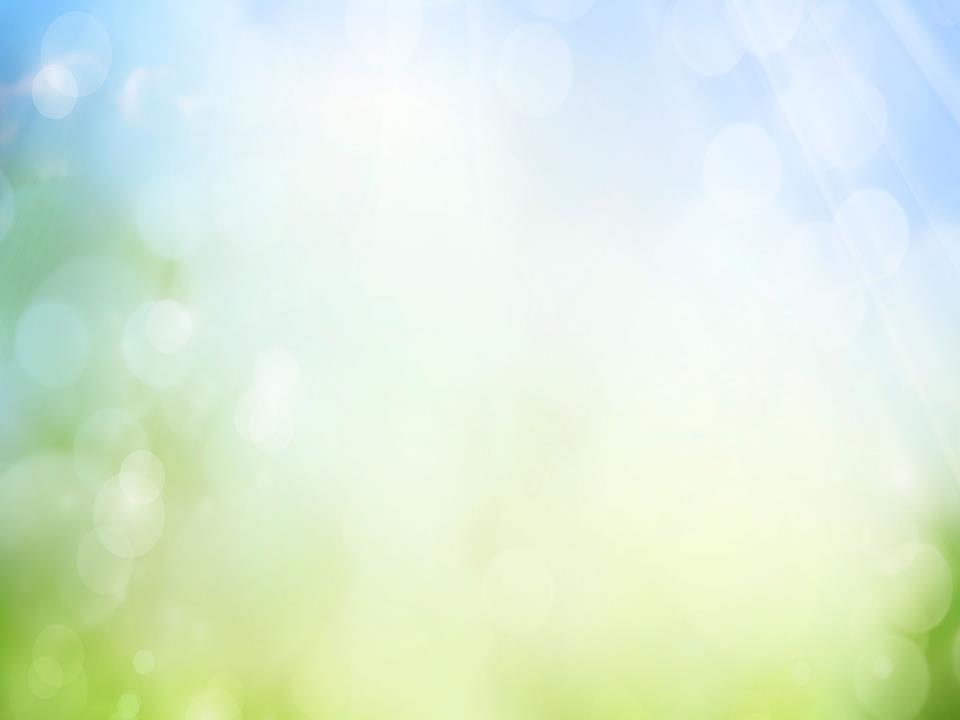 «В гости к Айболиту»
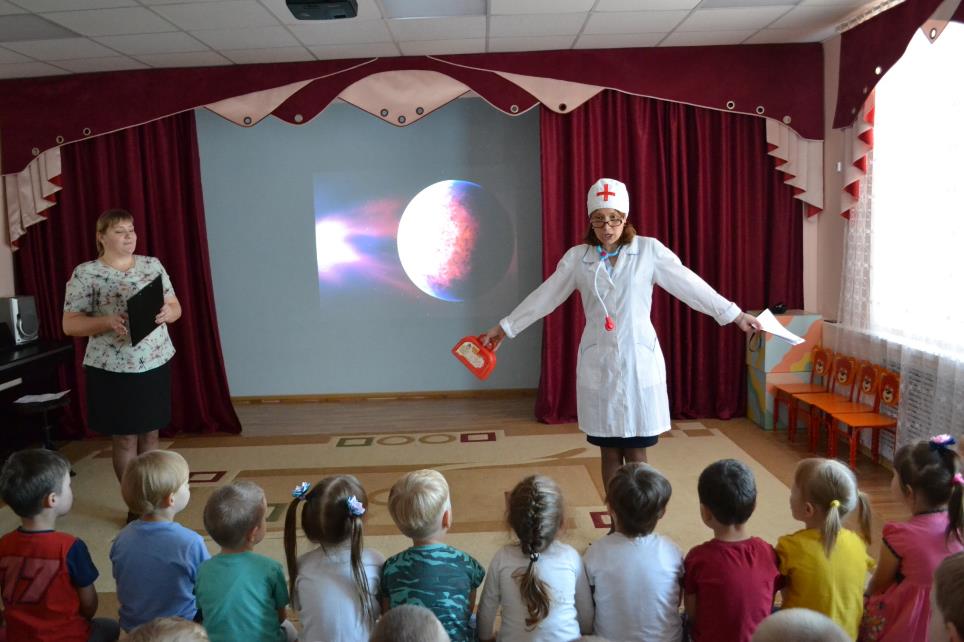 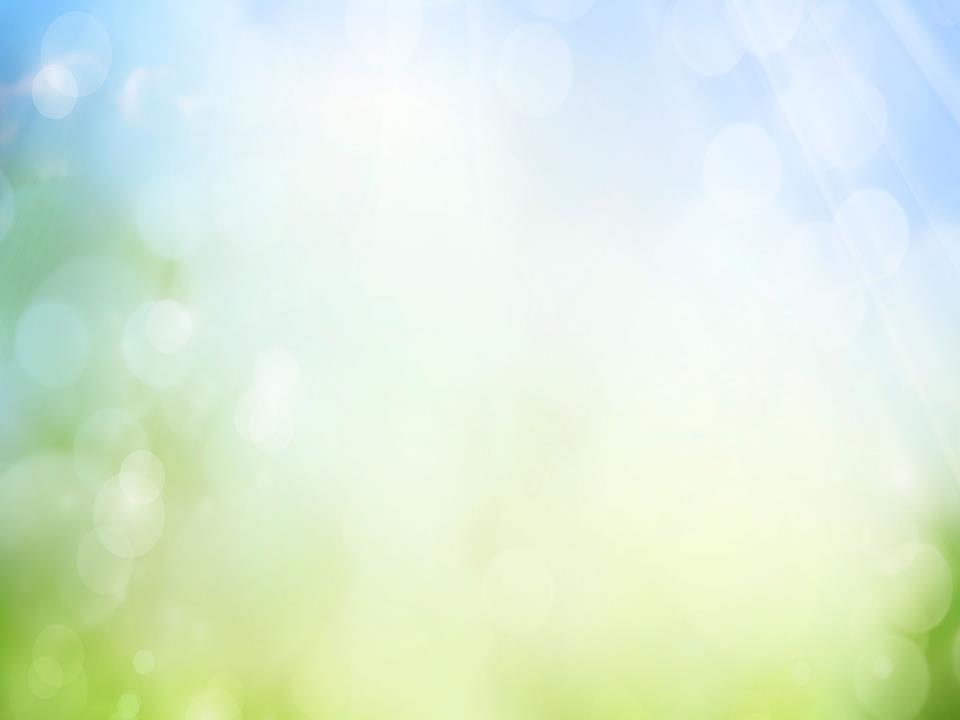 Пальчиковая гимнастика
«Начинаем колдовать»
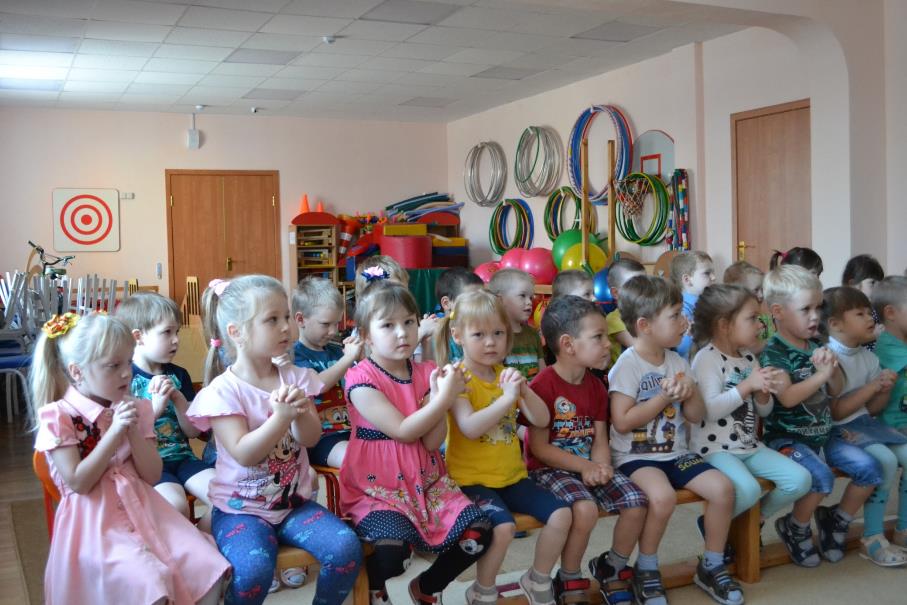 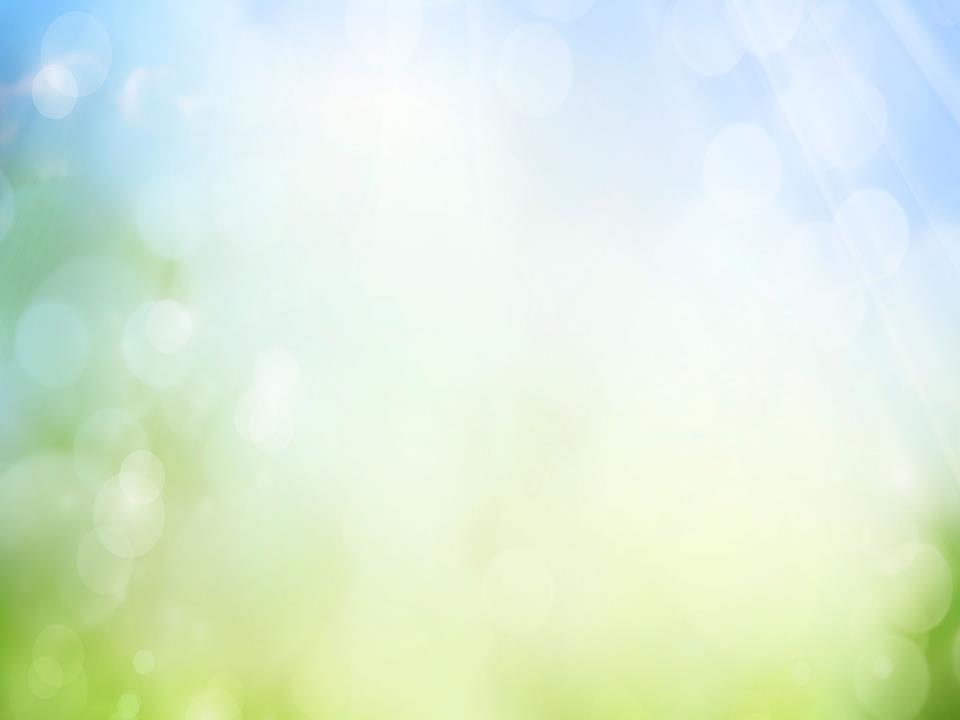 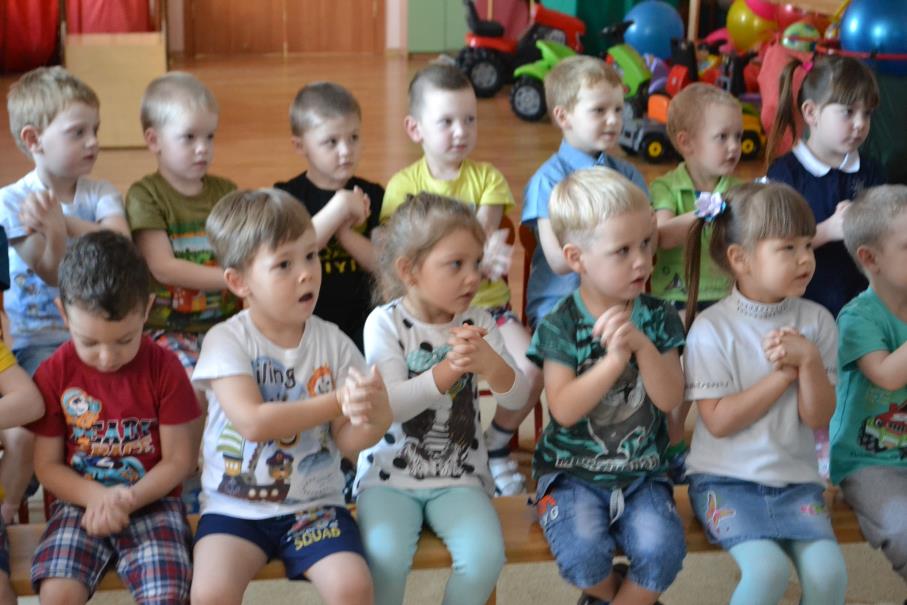 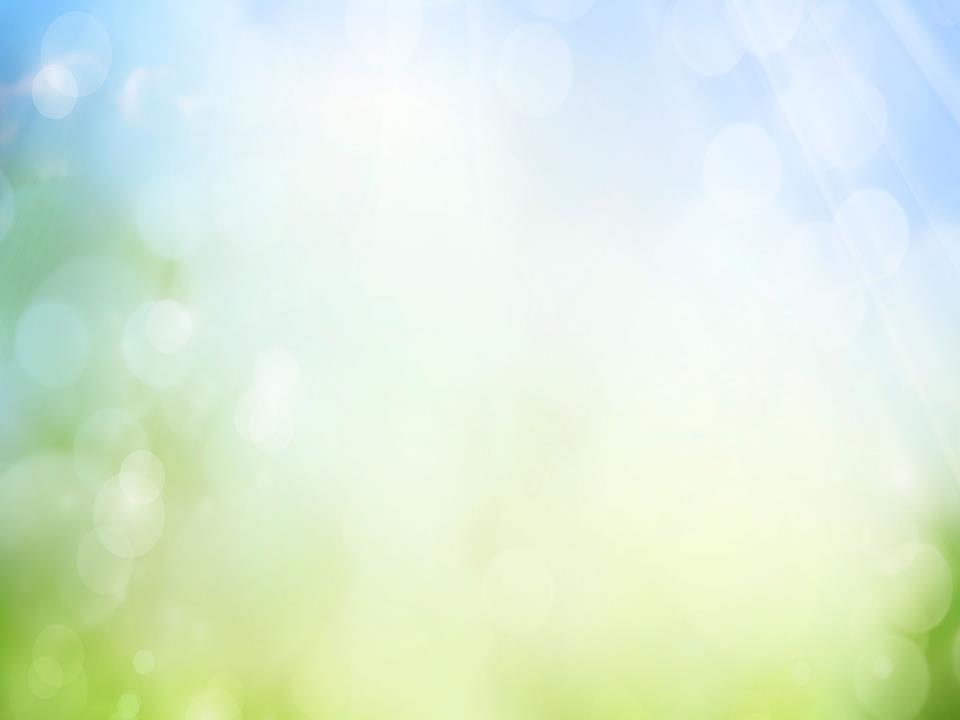 Рассматриваем микробов на руках
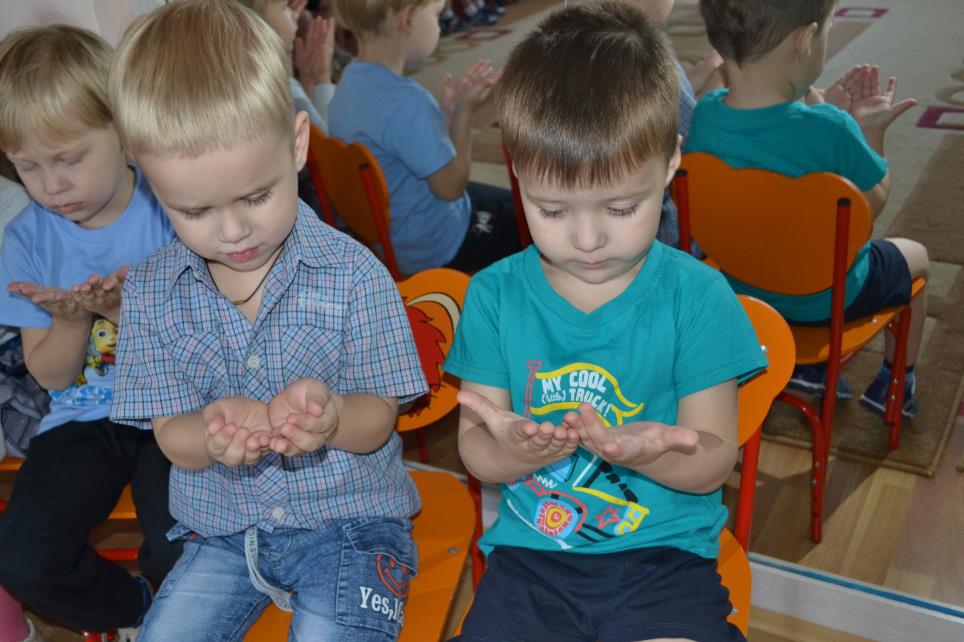 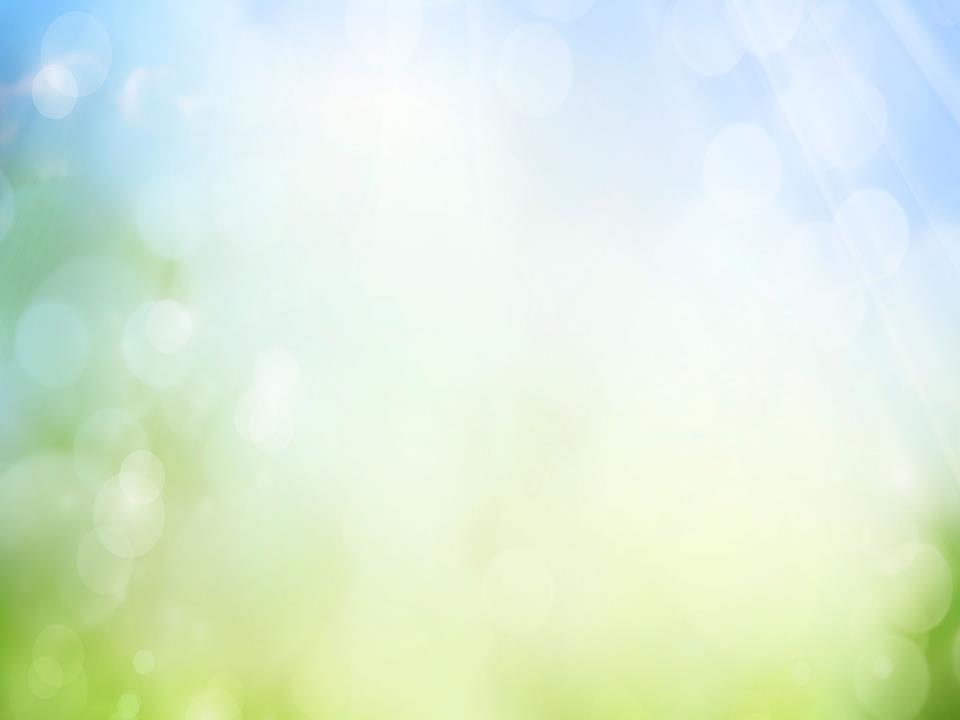 Учимся  правильно чихать
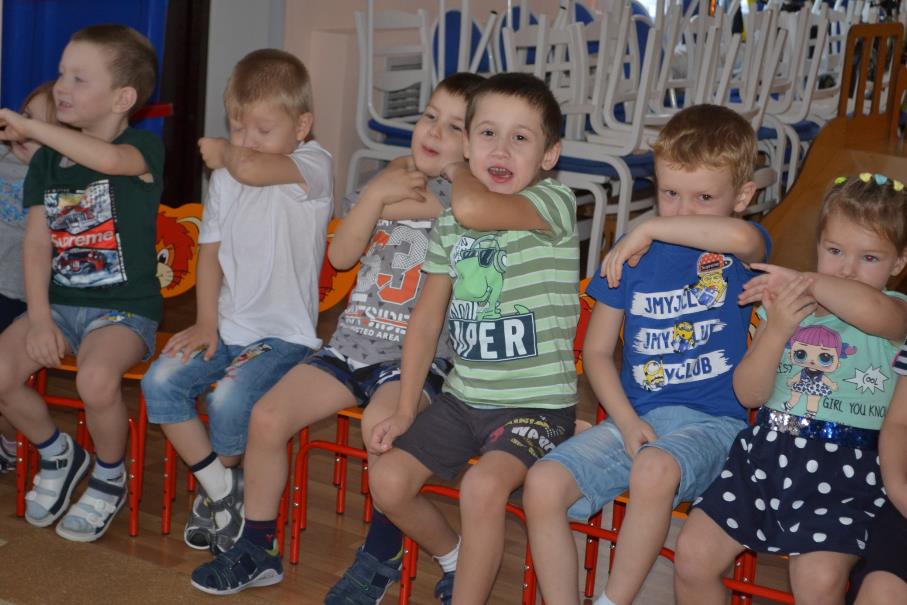 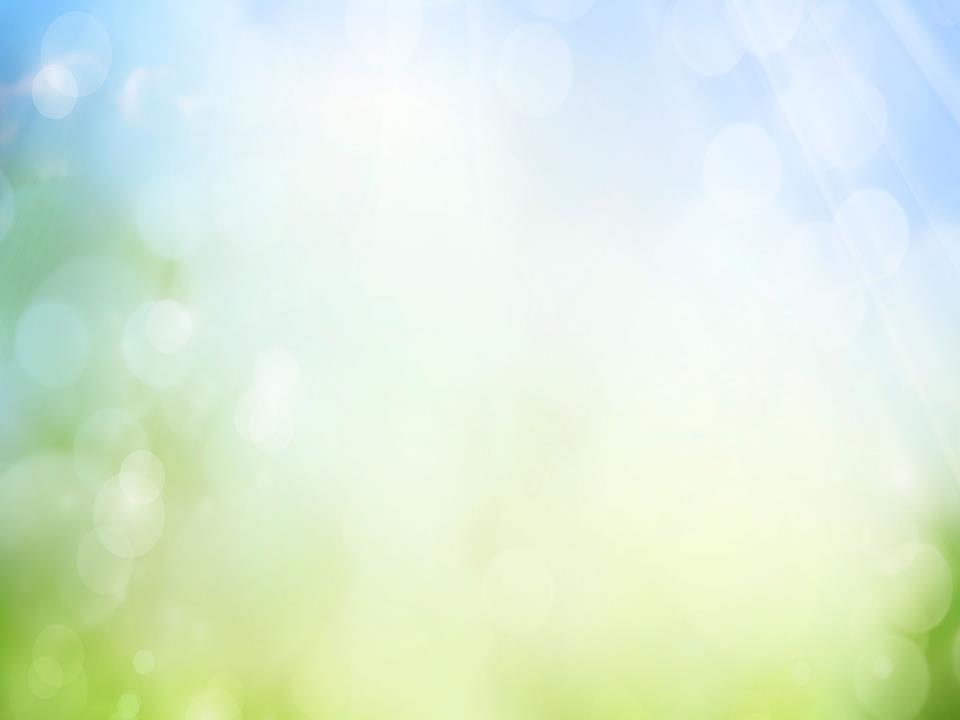 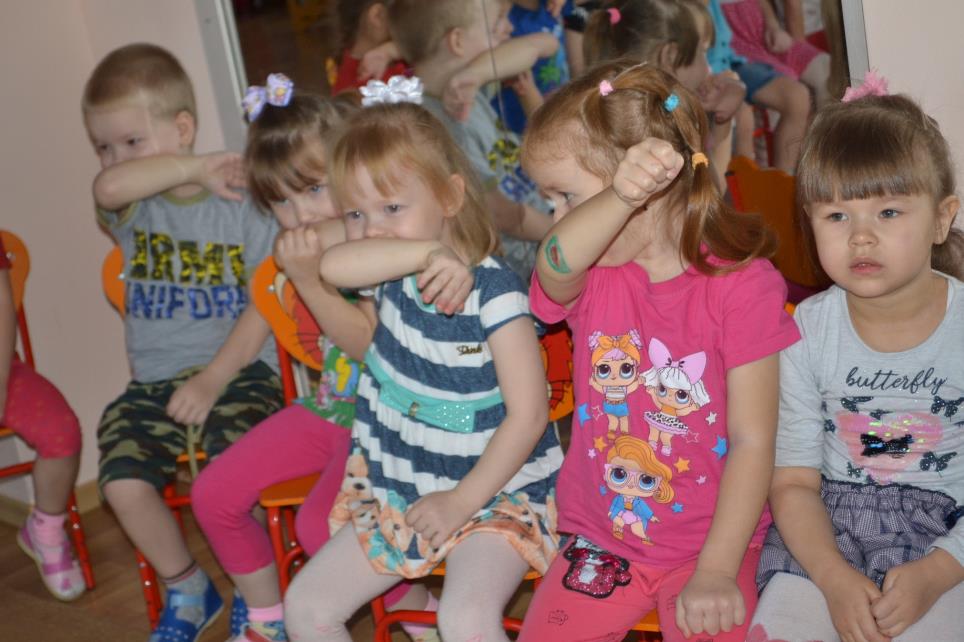 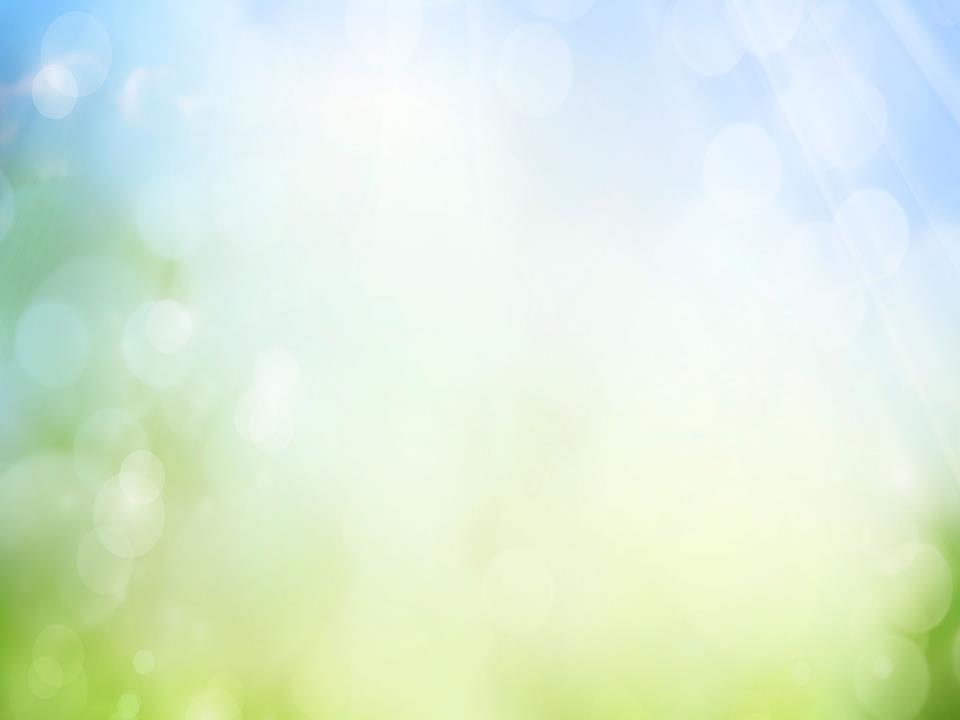 «Правила личной гигиены. Микробы»
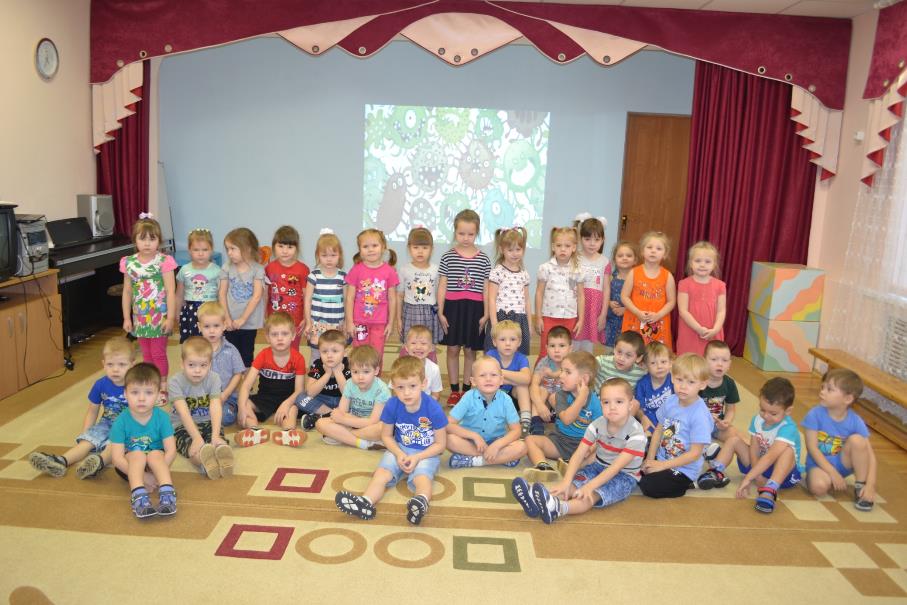 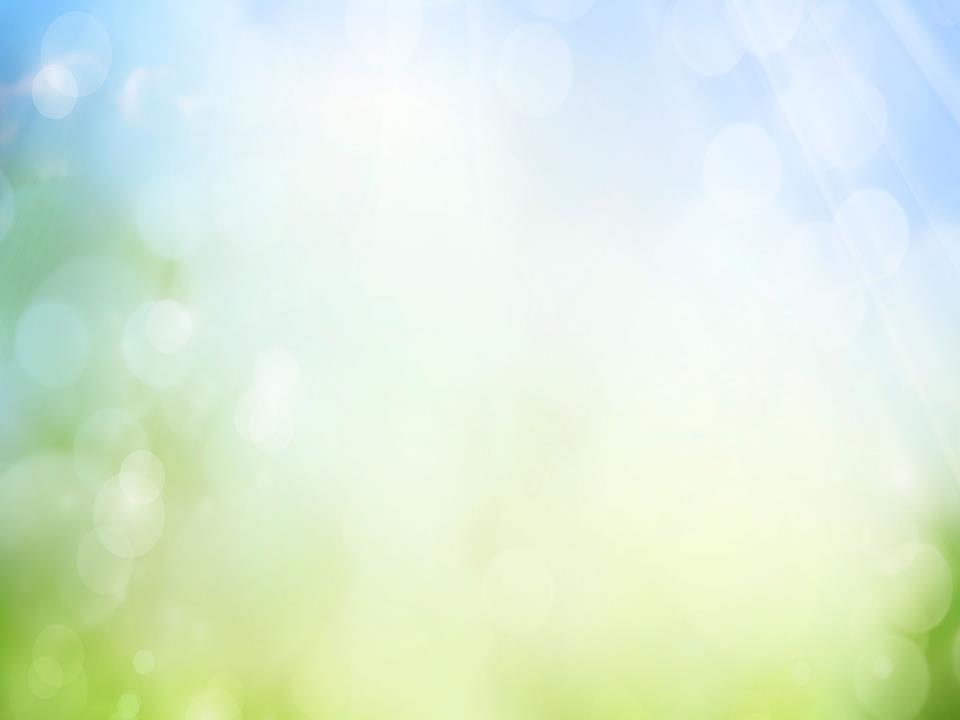 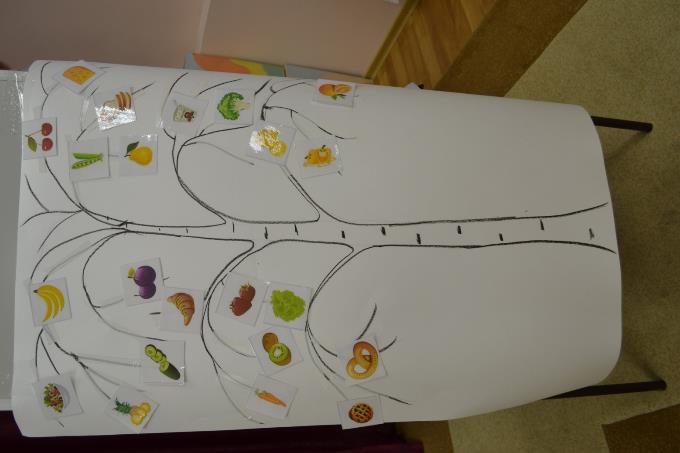 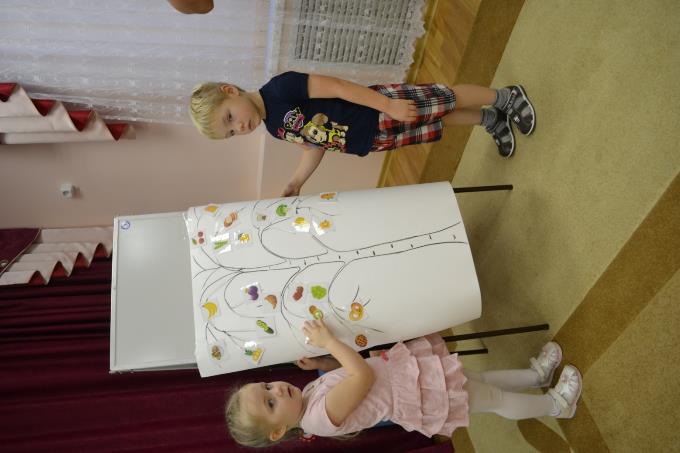 Полезные и вредные продукты
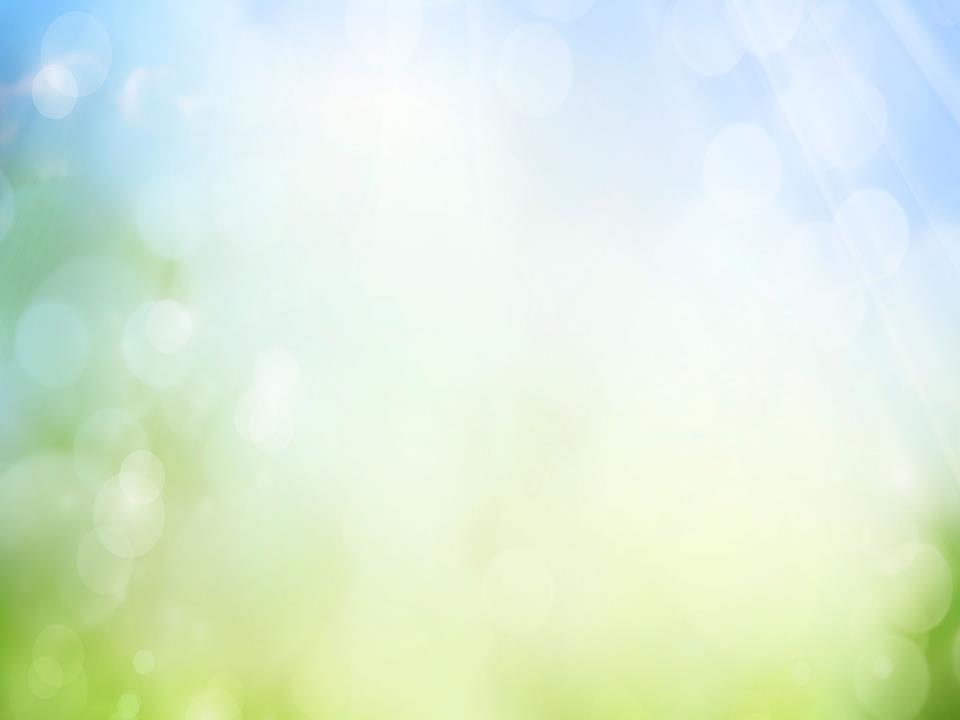 Просмотр мультфильмов
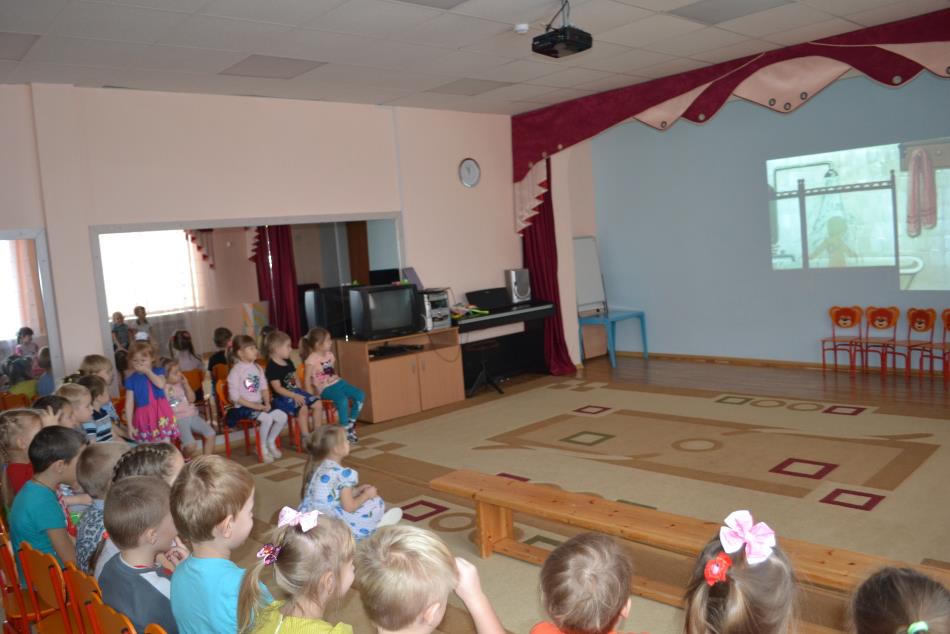 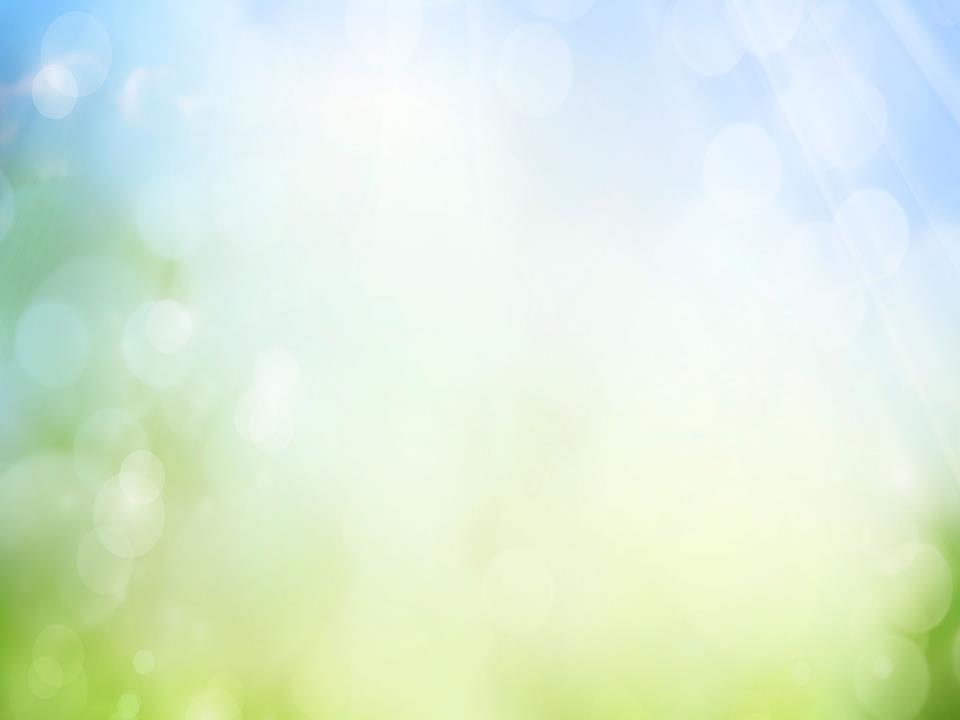 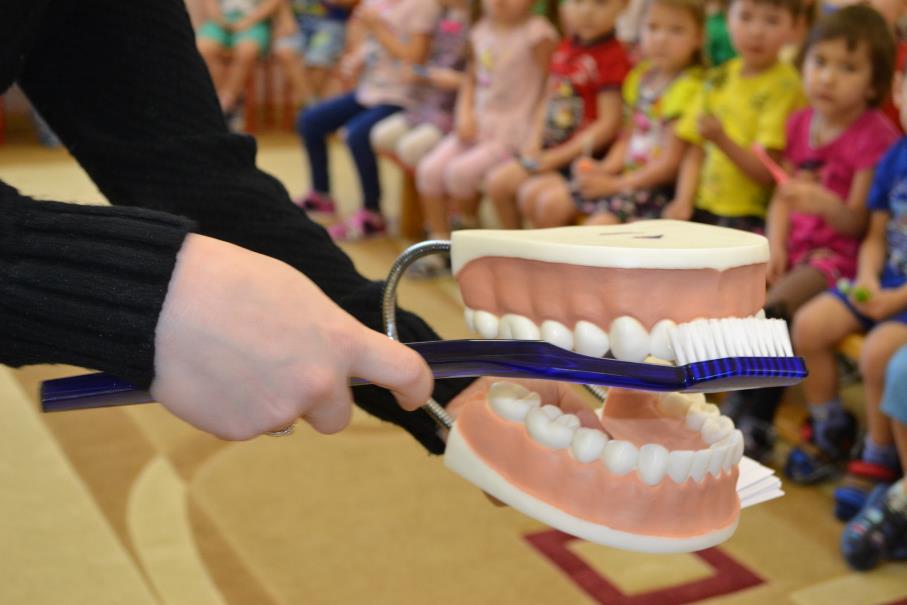 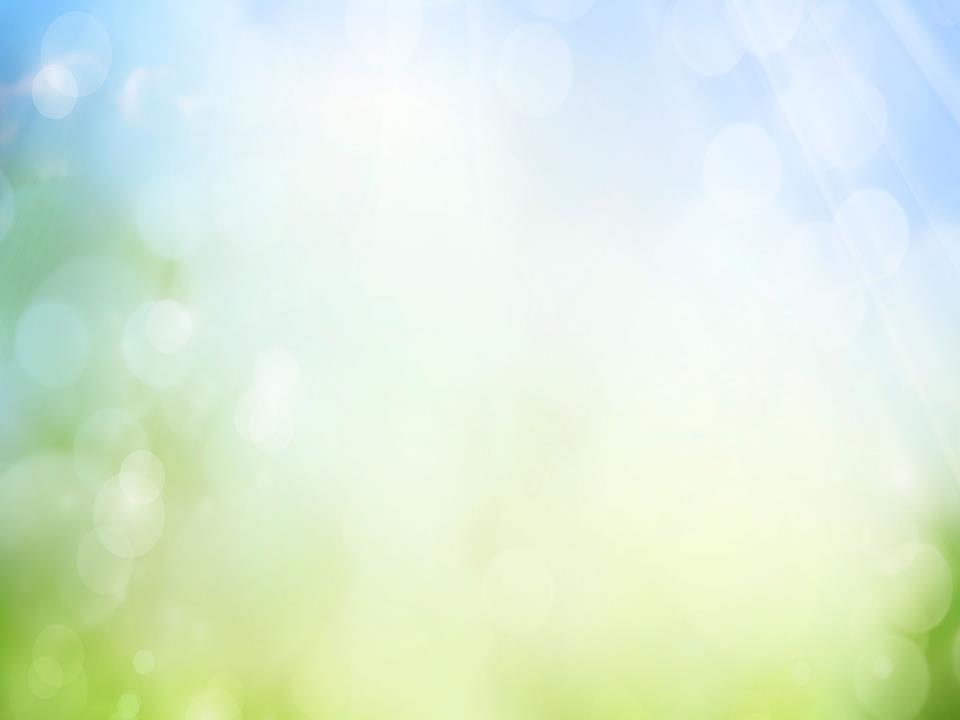 Учимся правильно чистить зубы
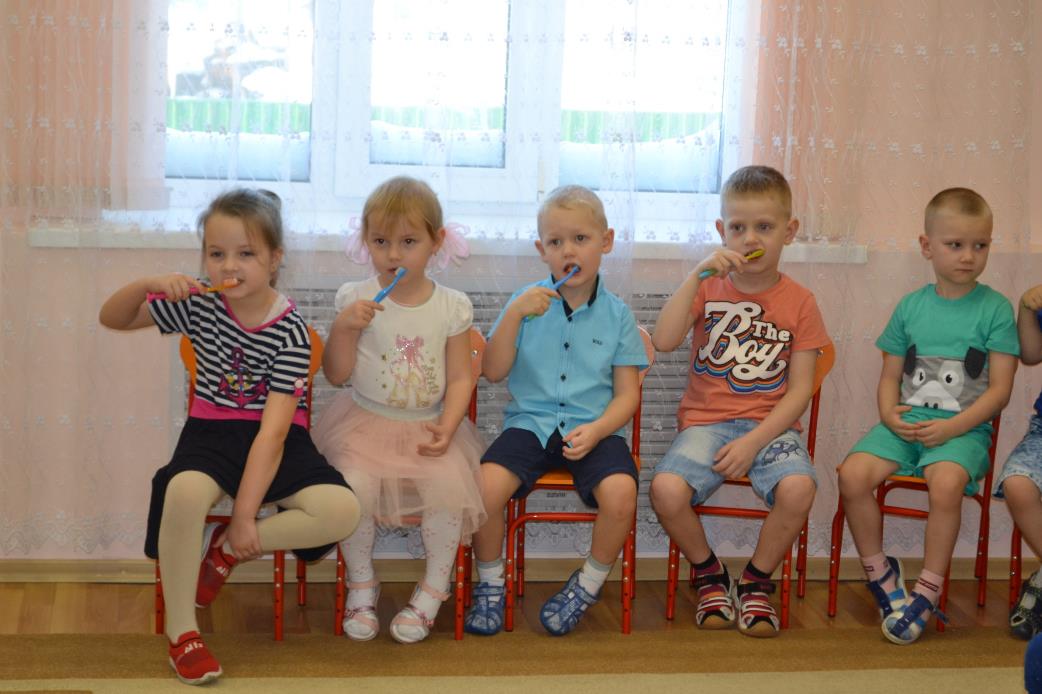 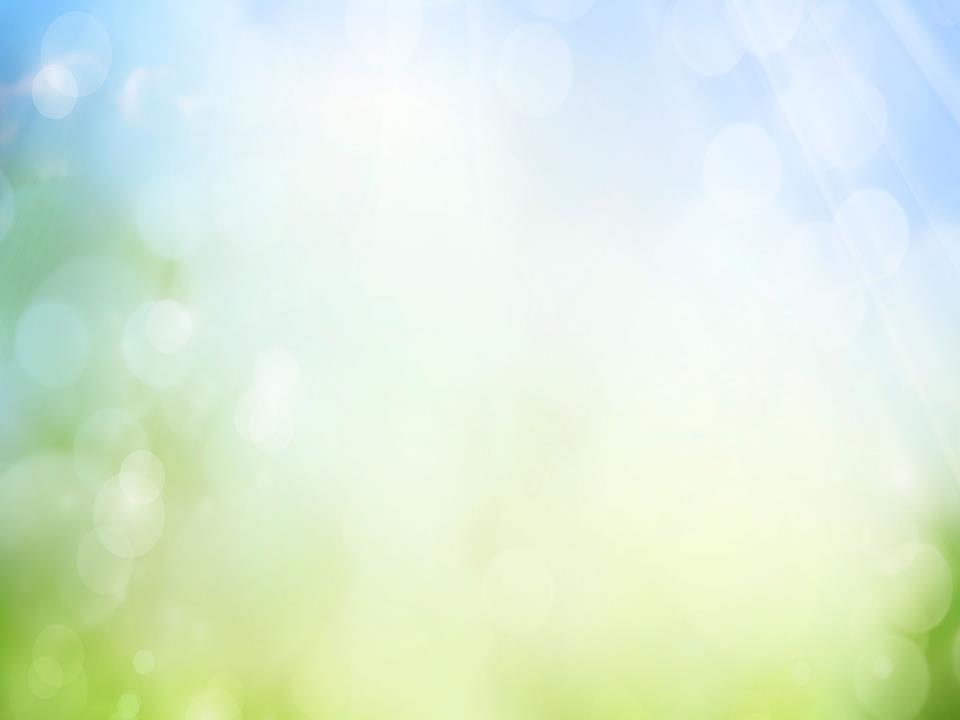 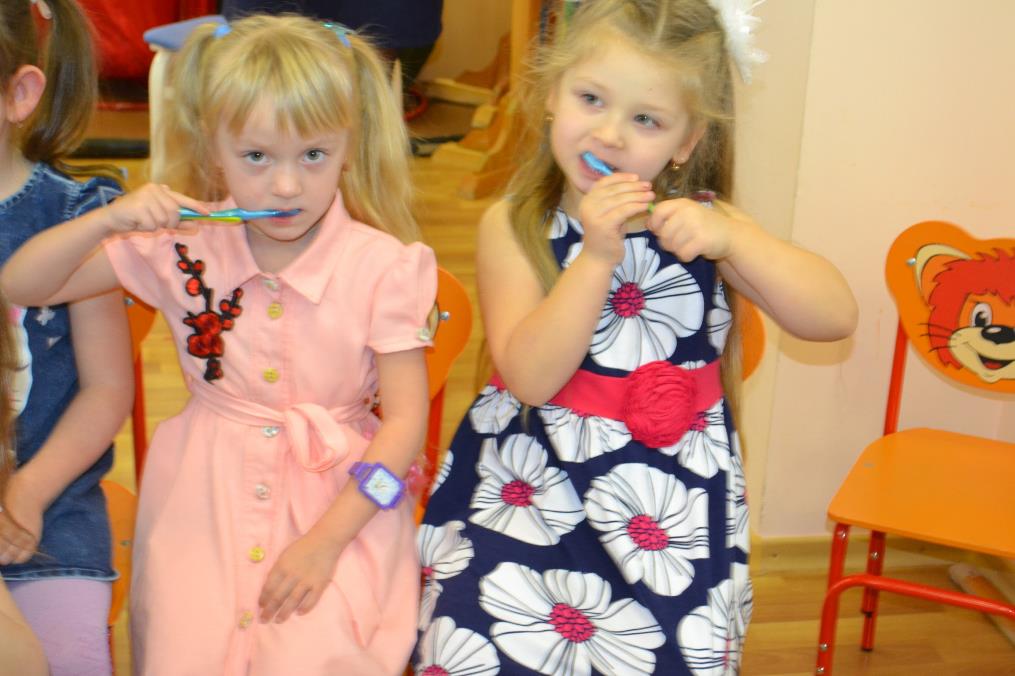 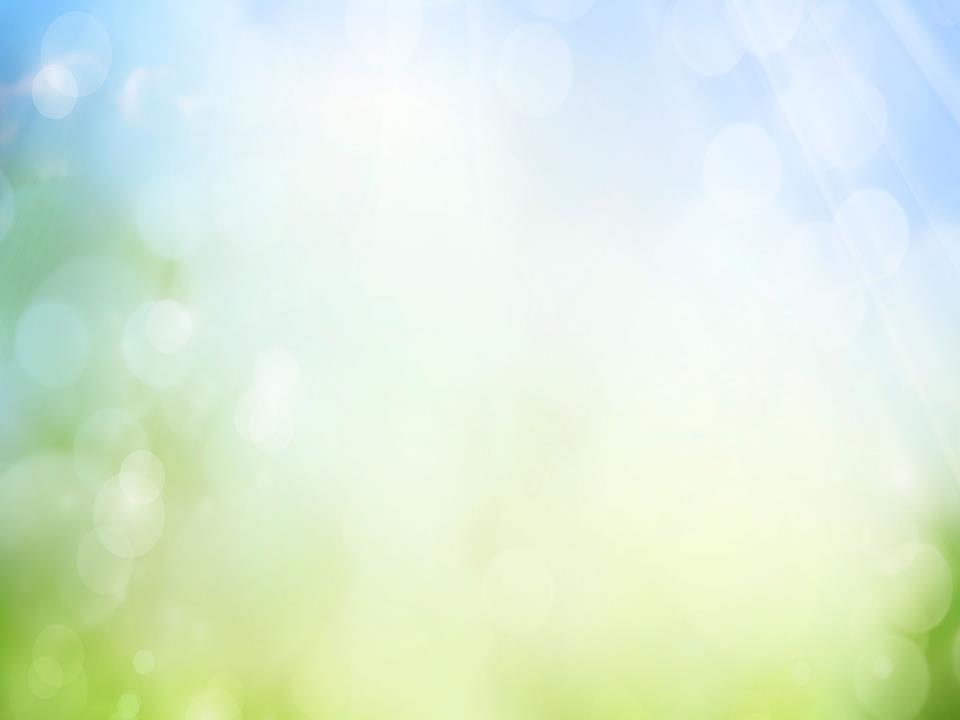 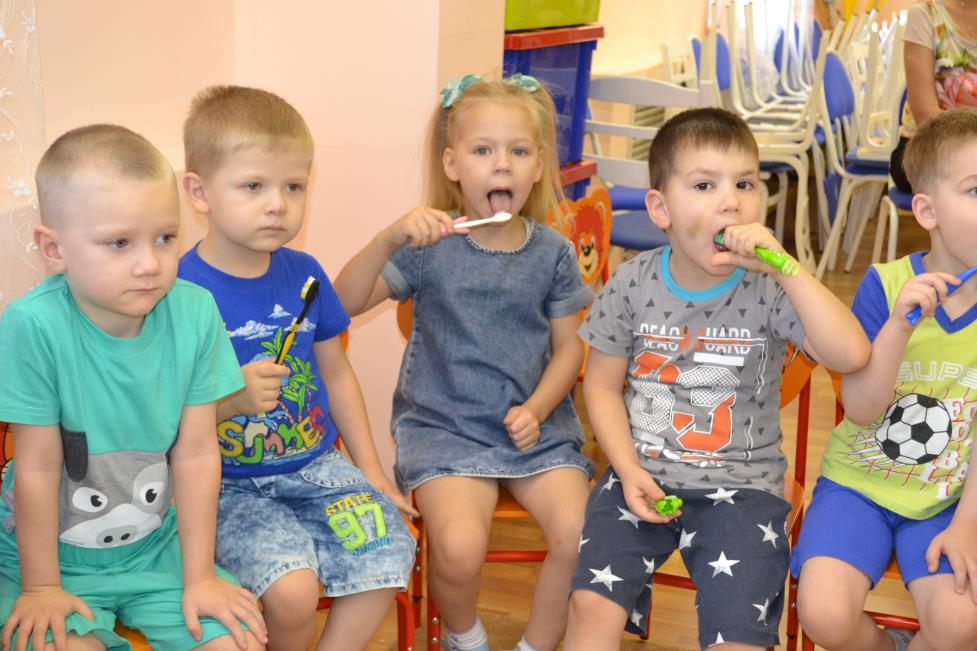 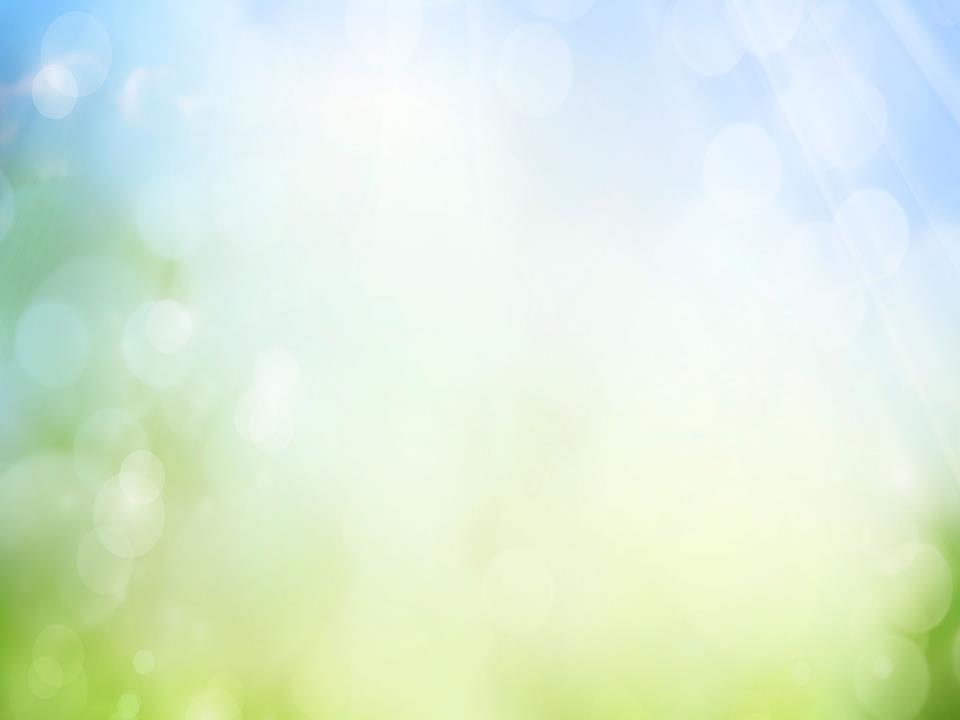 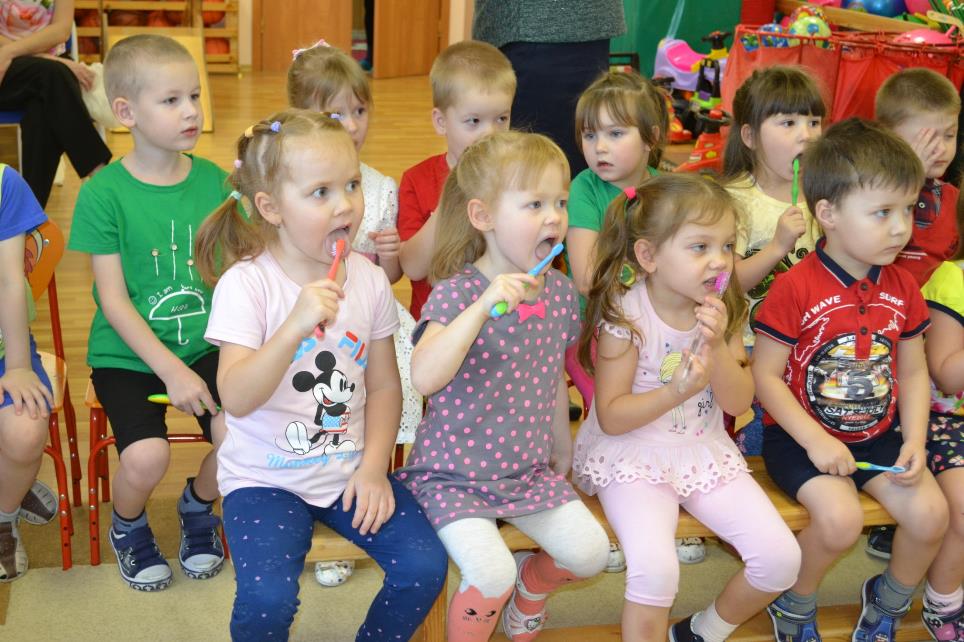 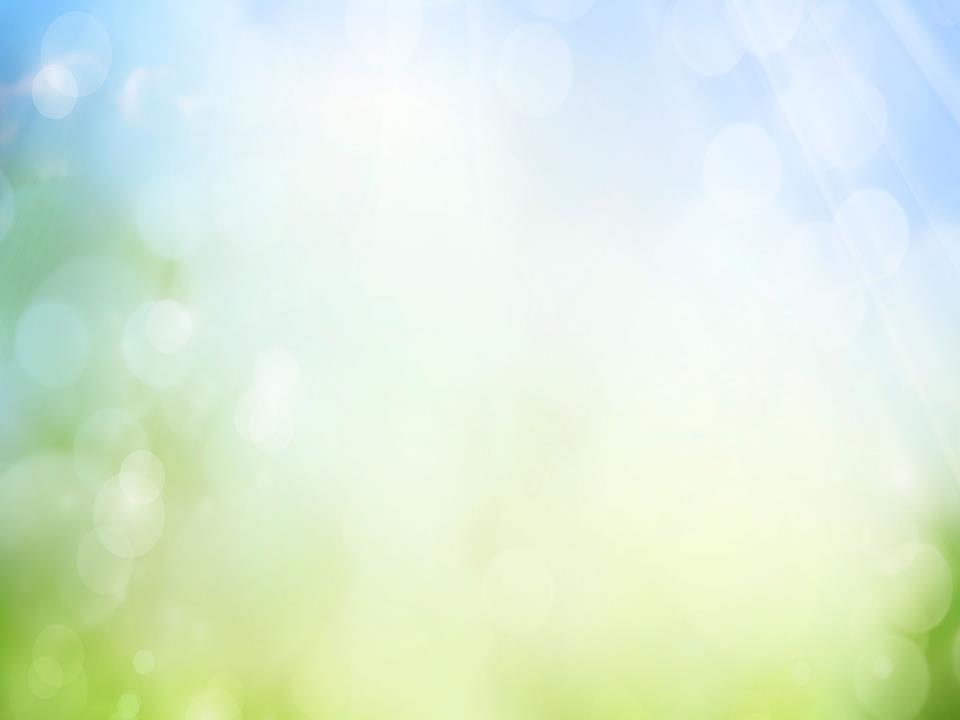 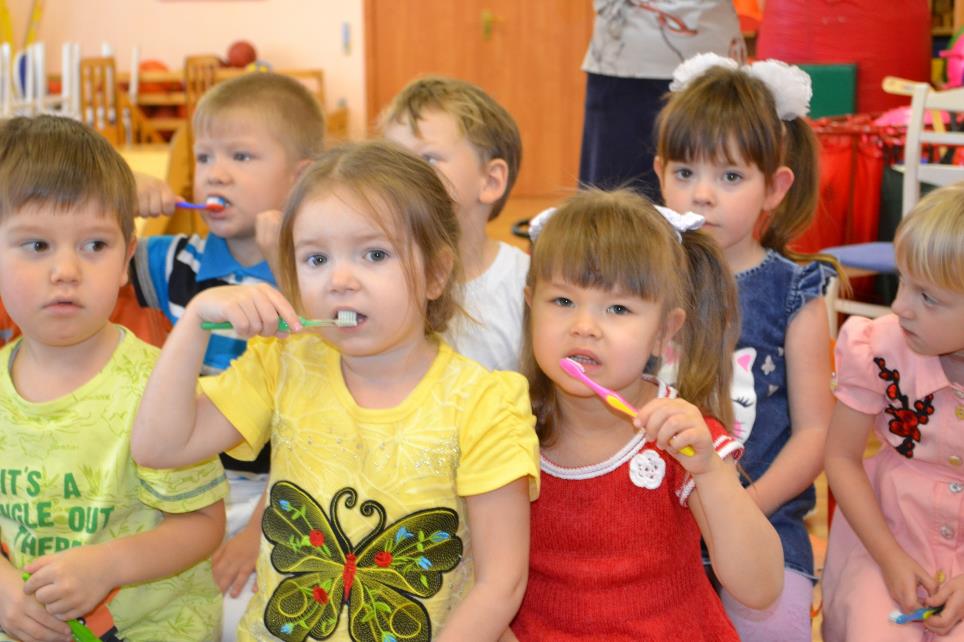 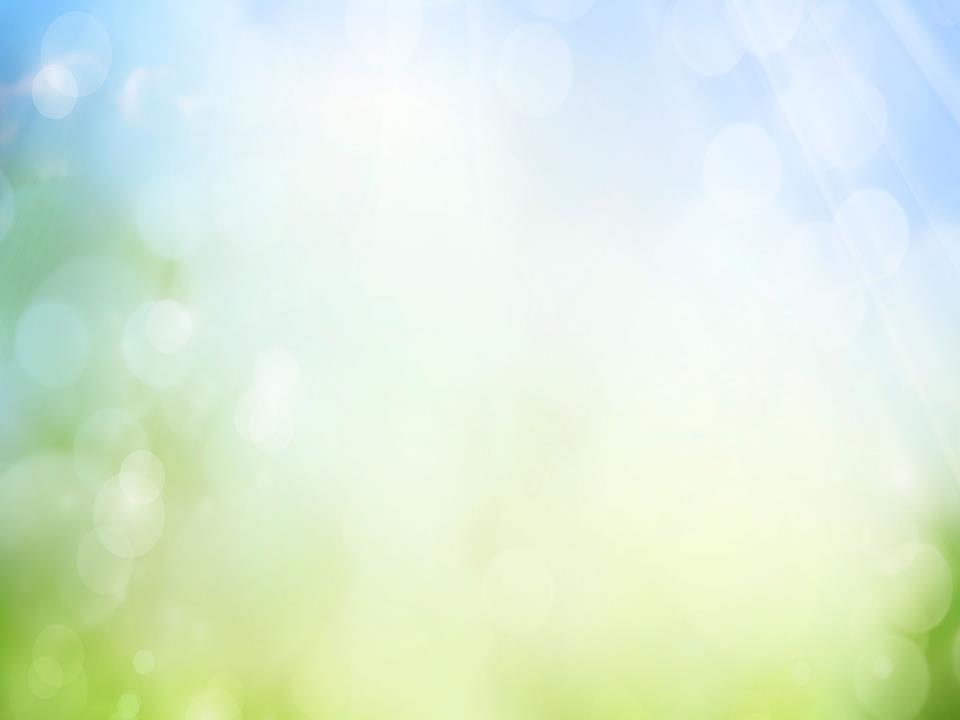 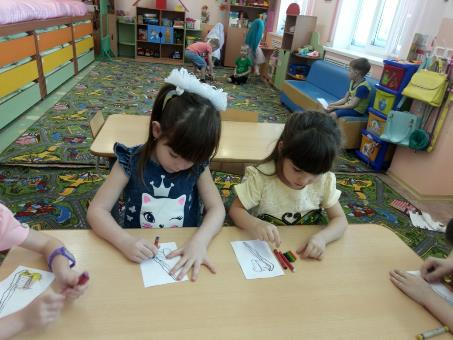 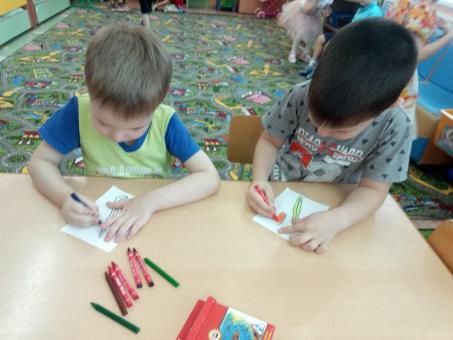 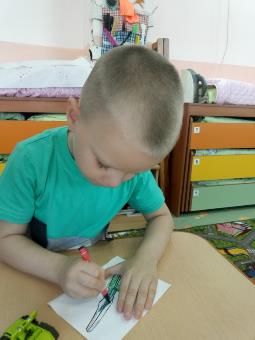 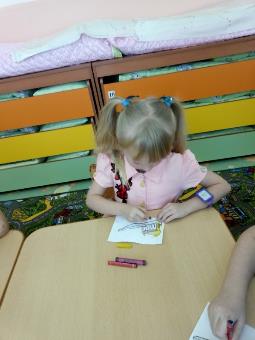 Раскрашивание
«Зубная щетка»
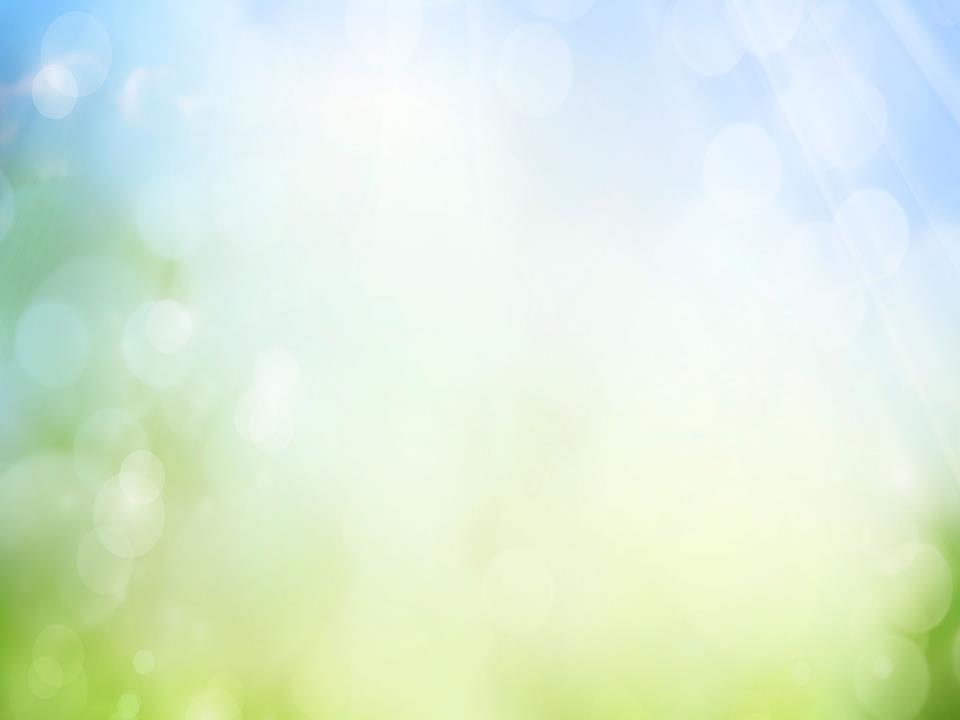 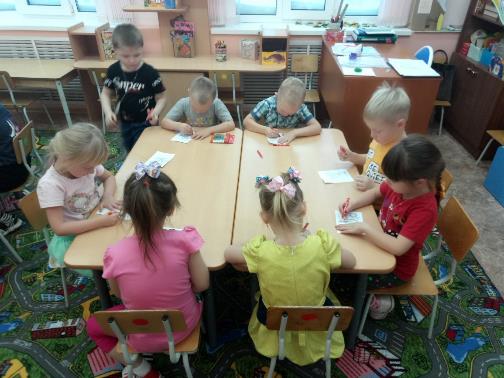 Раскрашивание
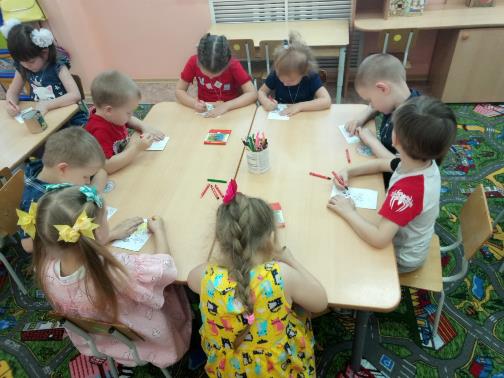 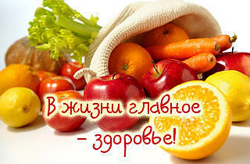 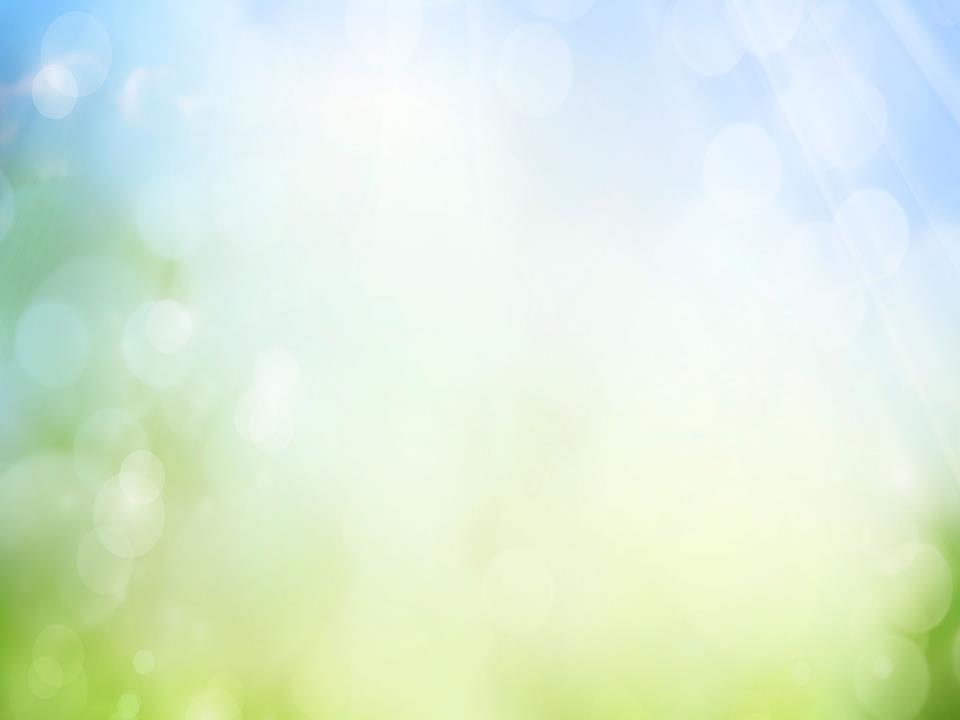 Подвижная игра «Витаминки»
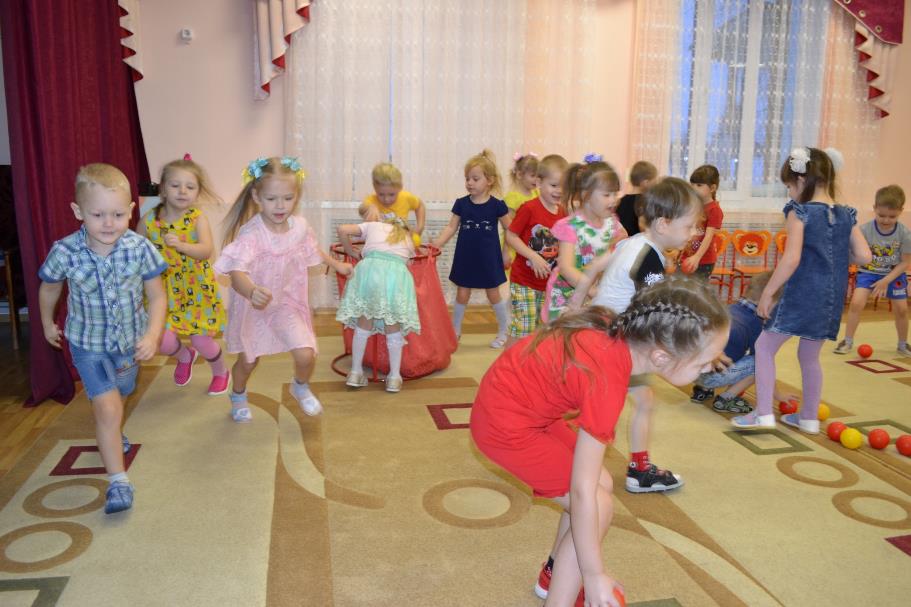 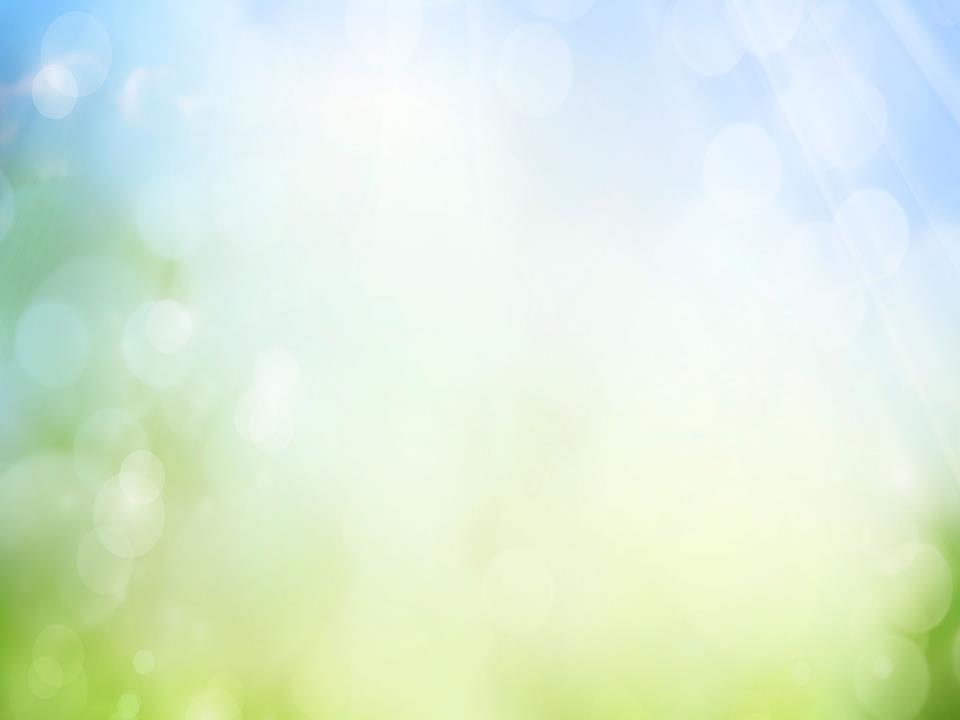 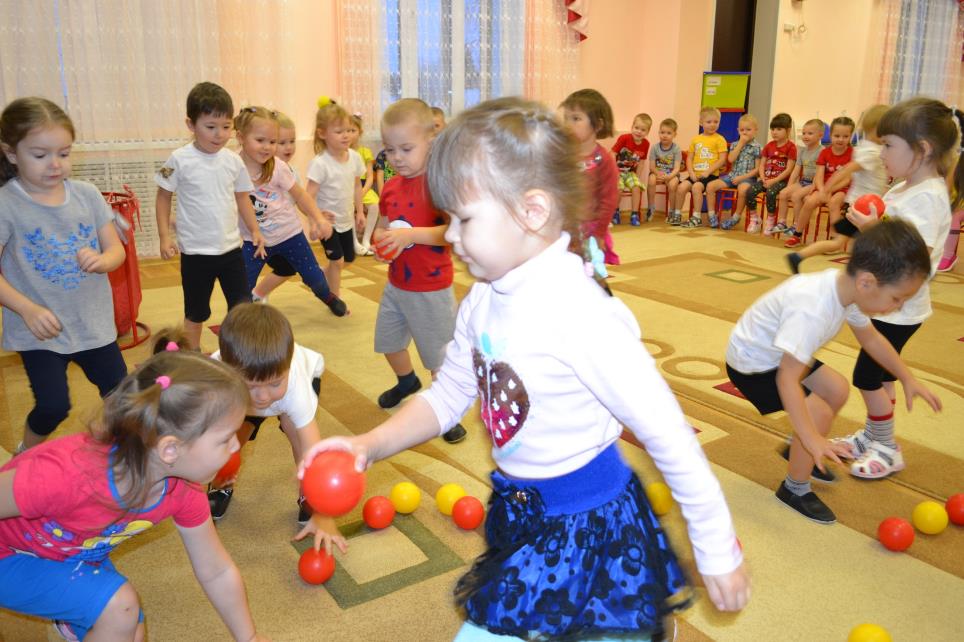 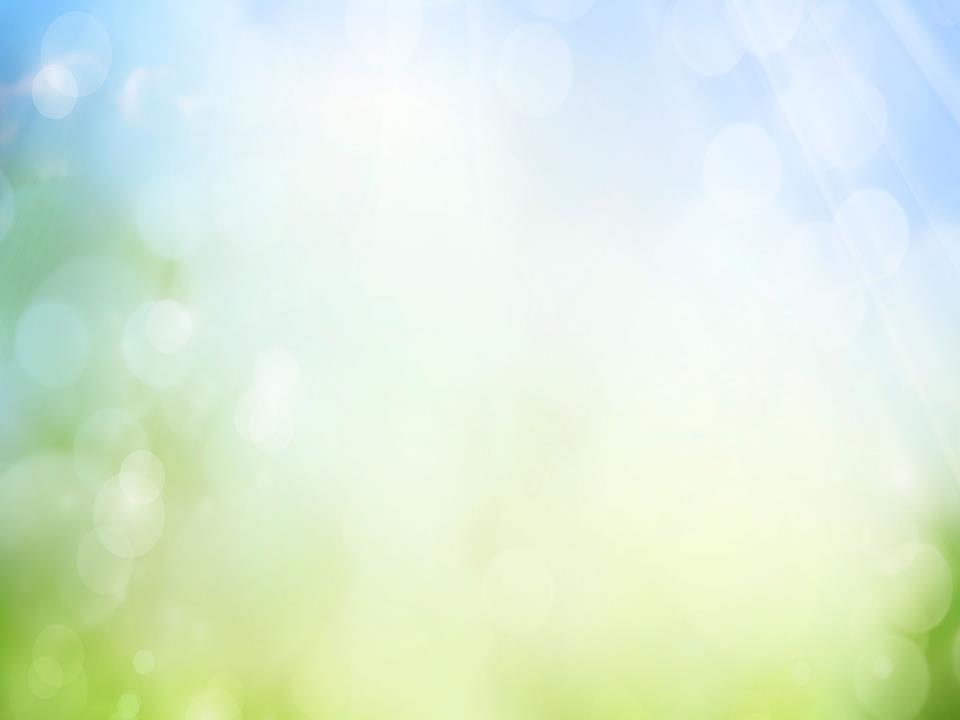 Получили письмо от вредного короля Болейко
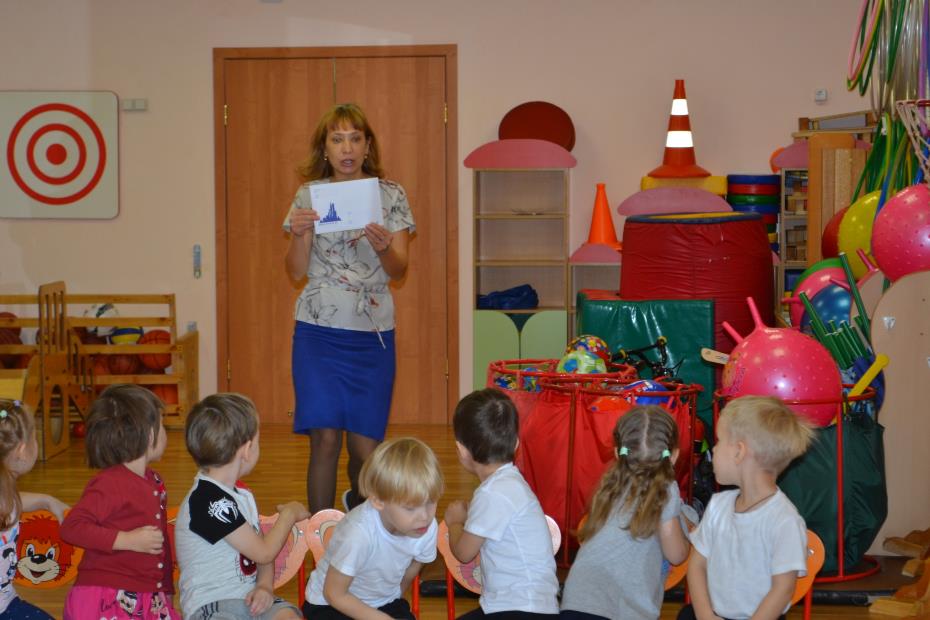 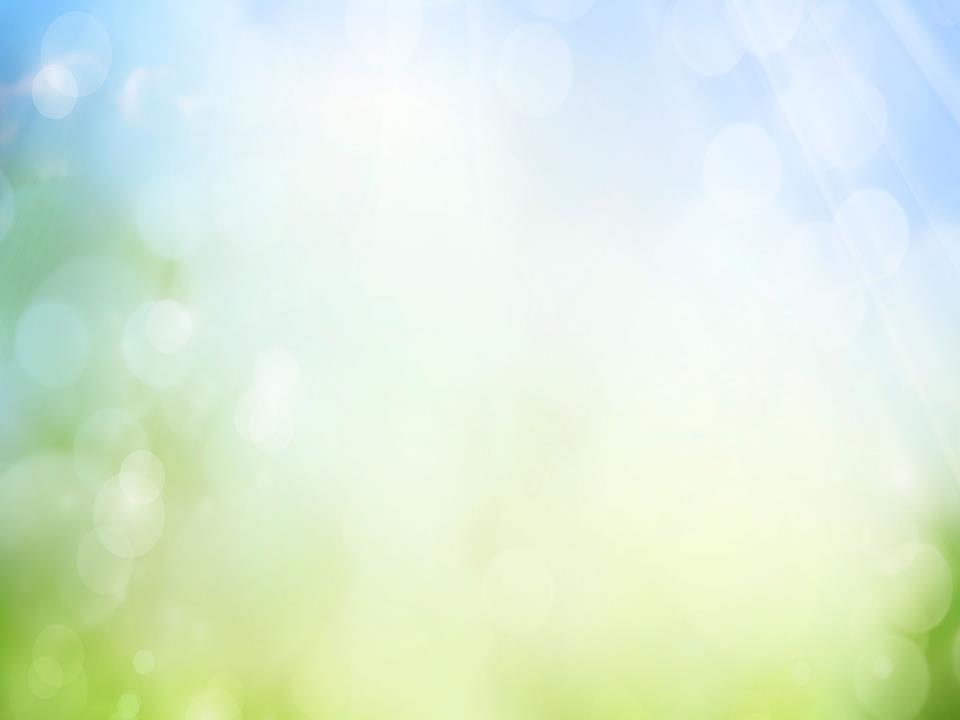 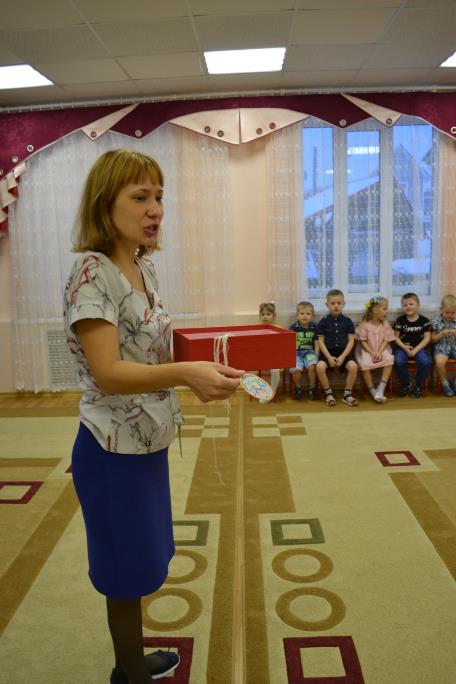 Принимаем подарки от жителей планеты Здоровейка, за то, что спасли их от вредного короля Болейко
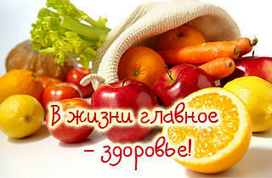 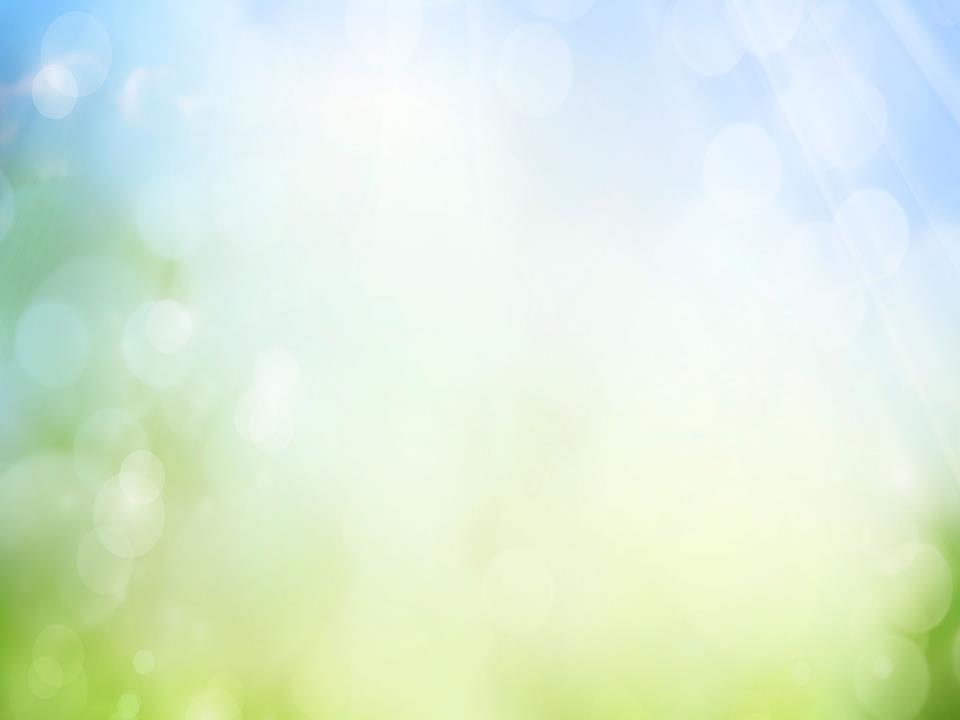 Итоговое занятие
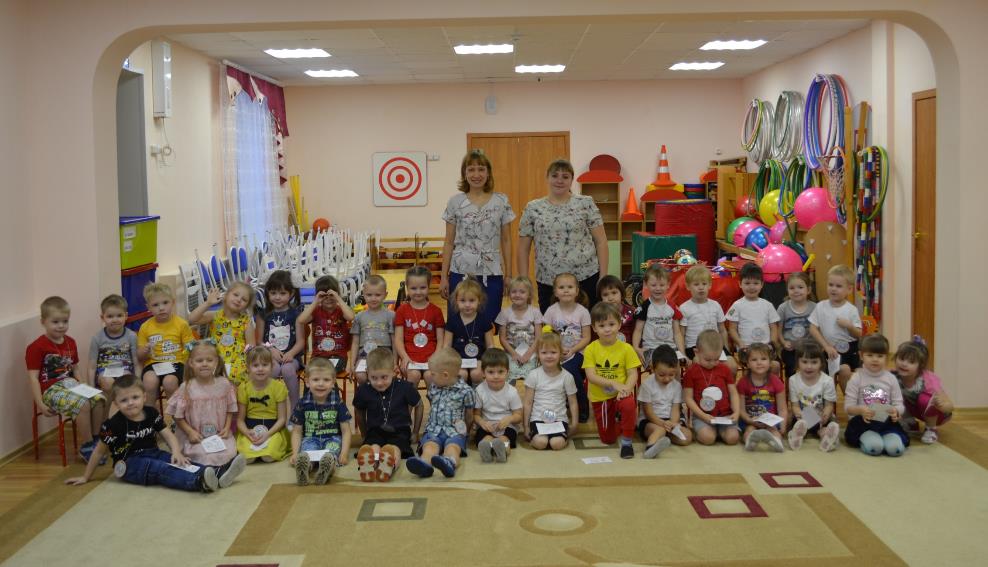 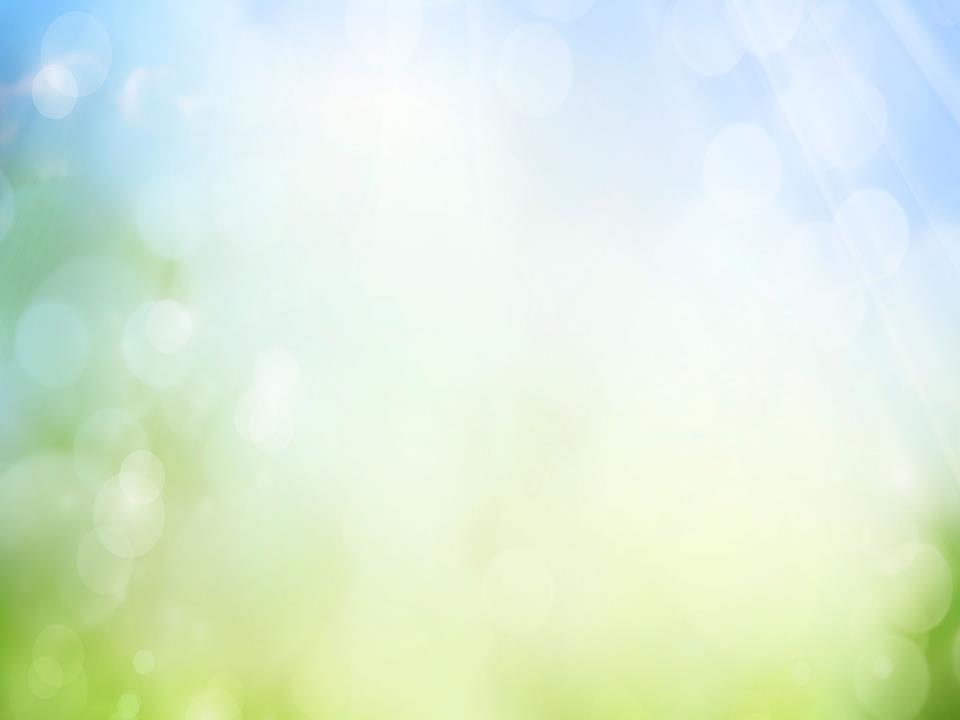 Спортивное развлечение «В гости к клоуну Прыг-Скок»
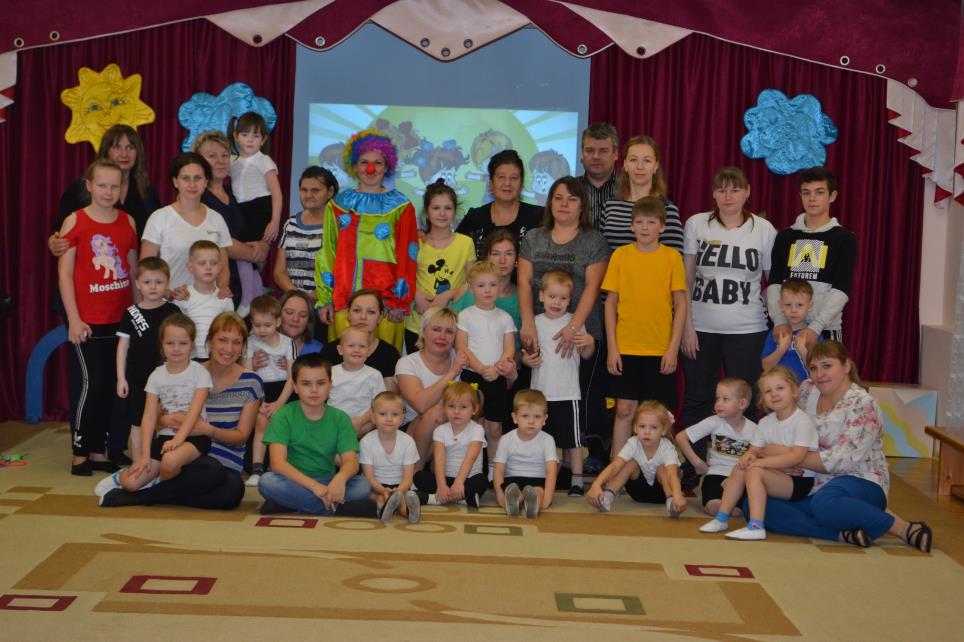 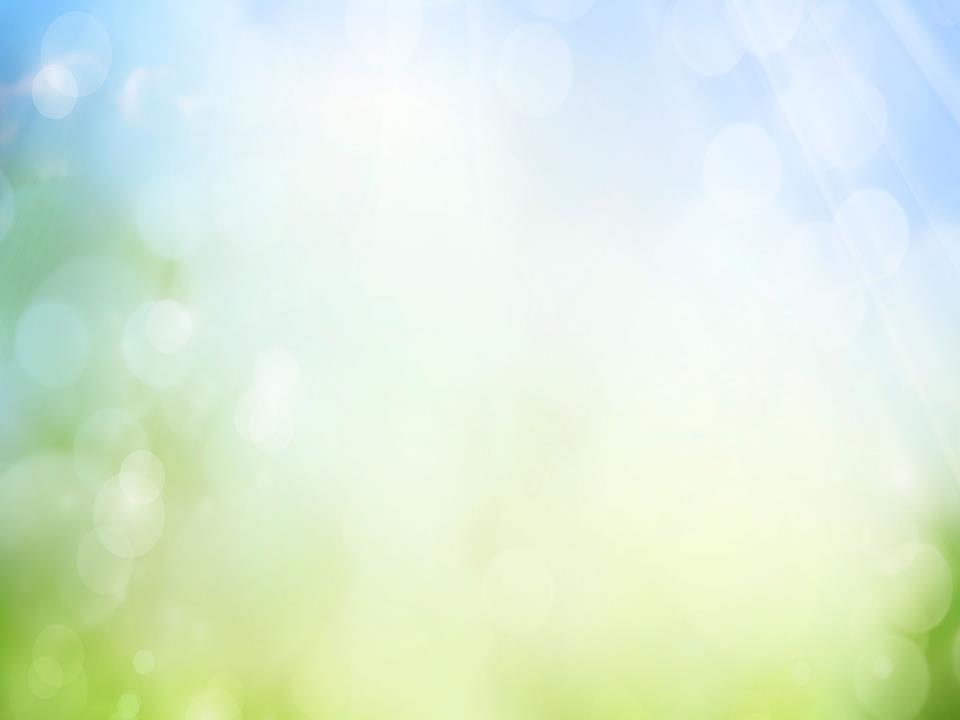 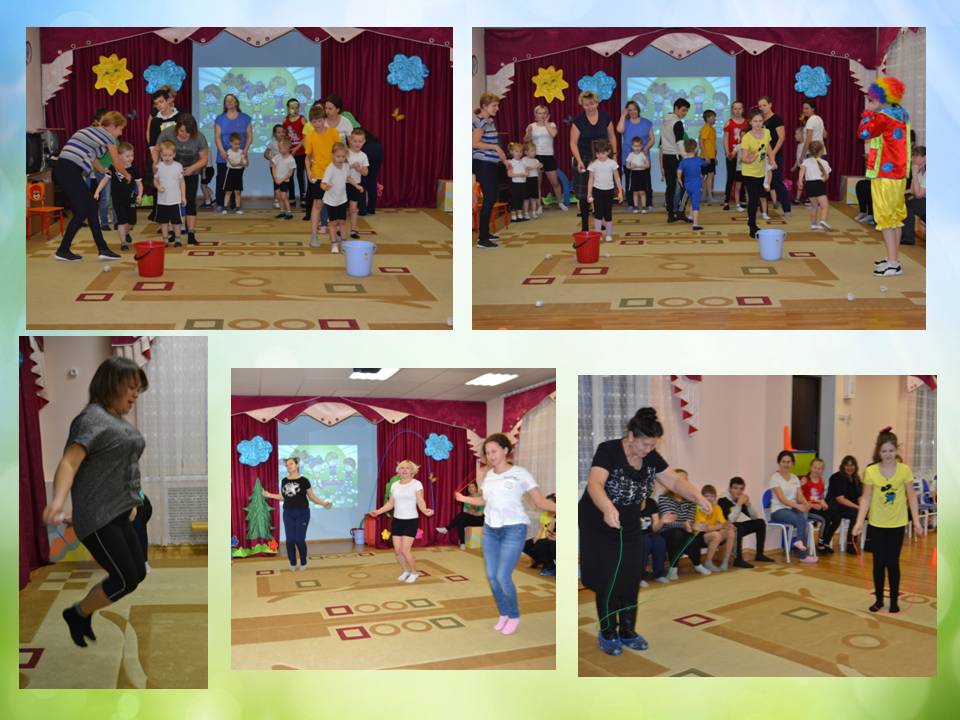 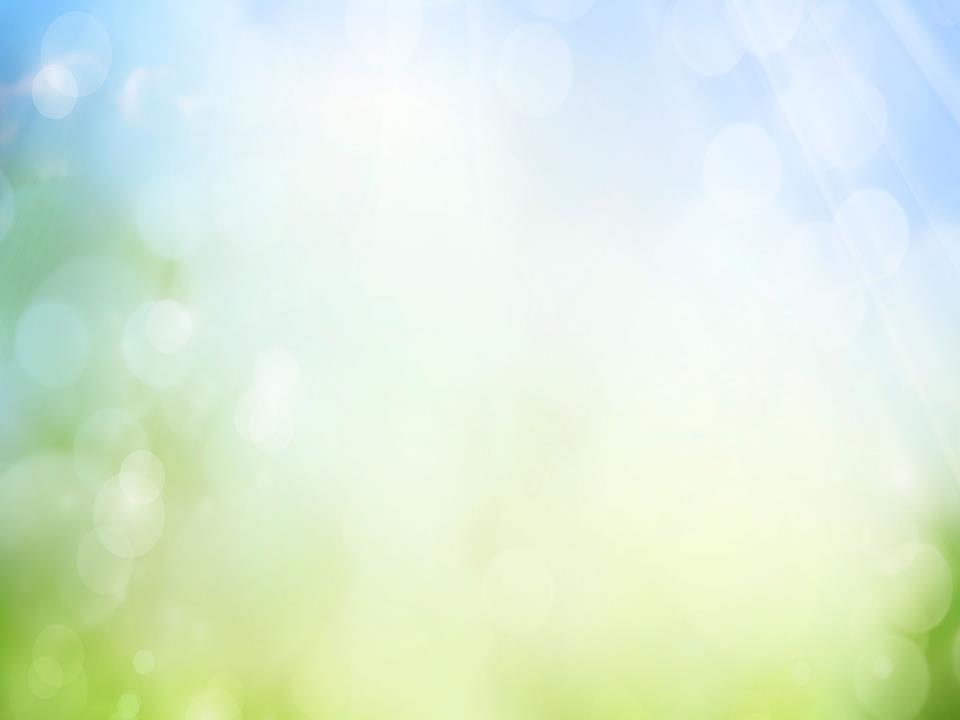 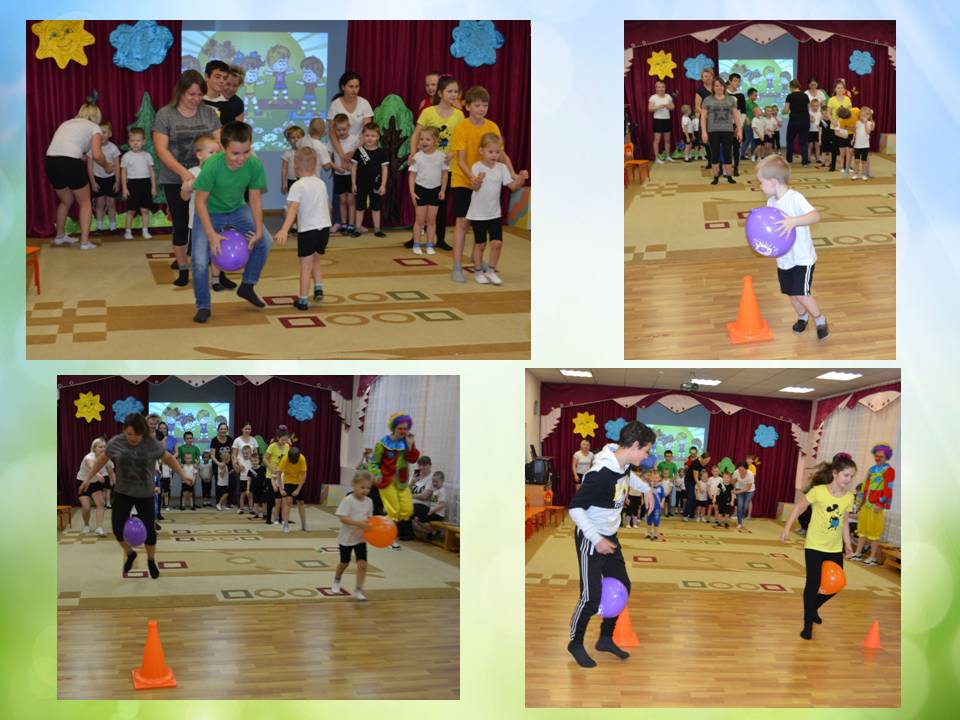 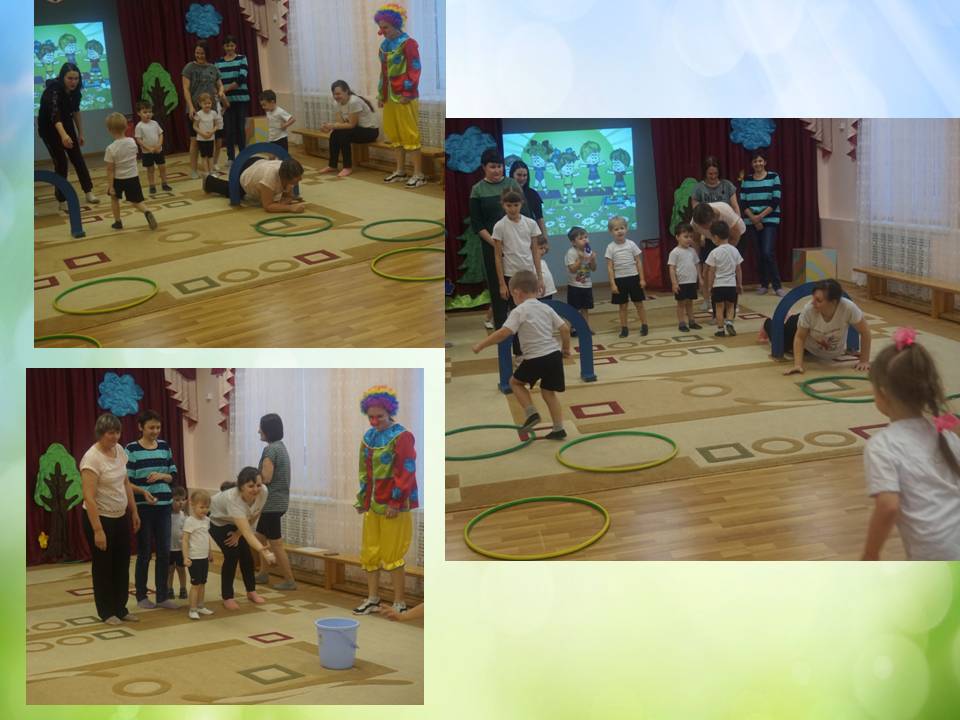 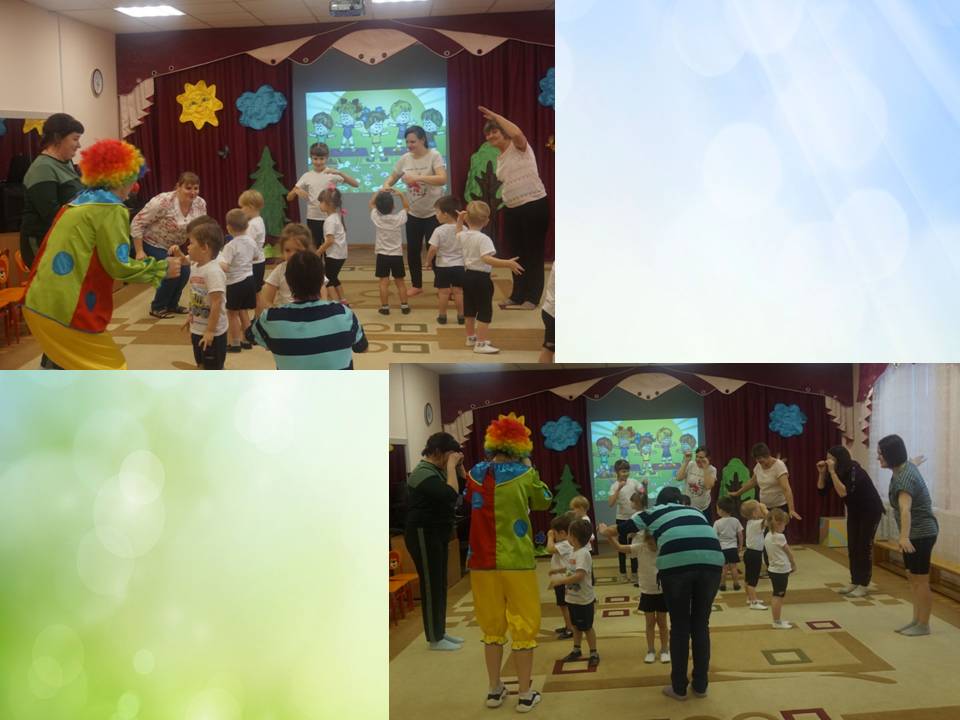 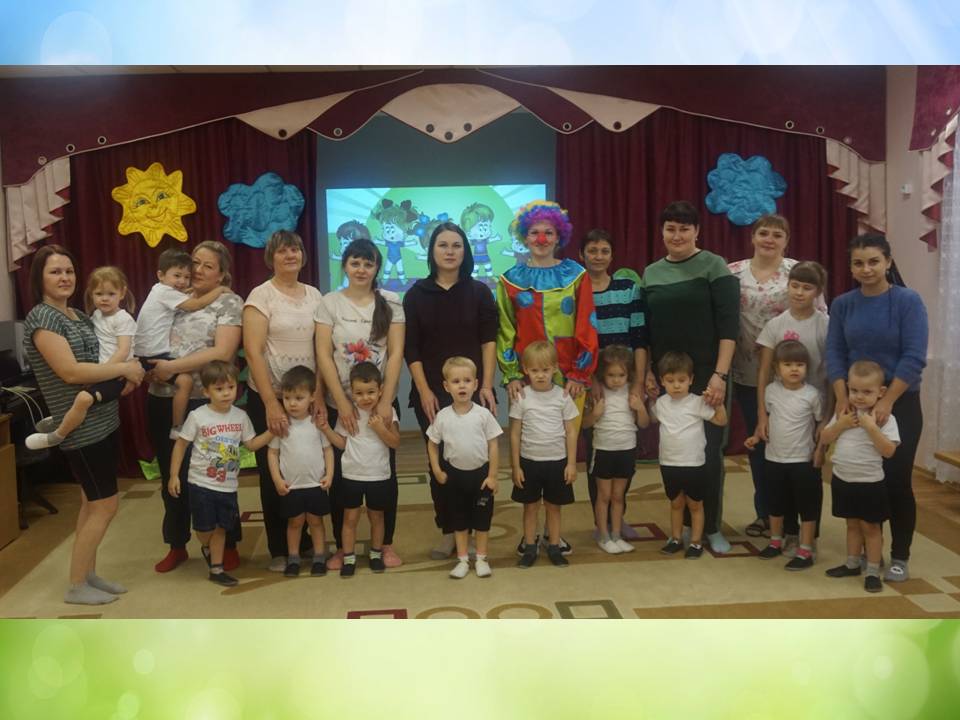 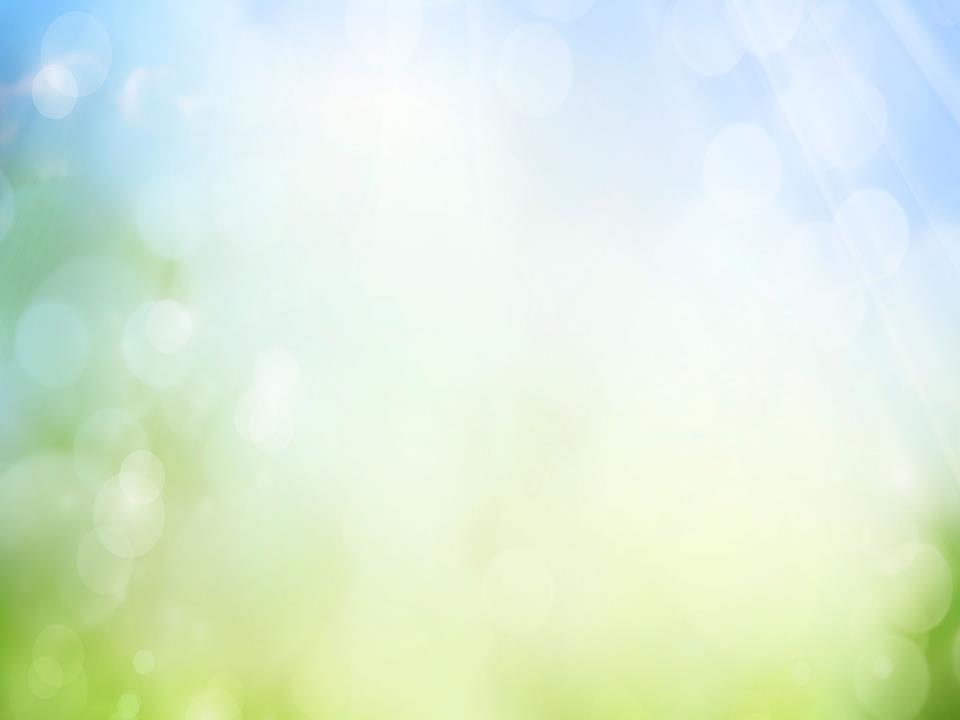 Дидактическая игра «Режим дня»
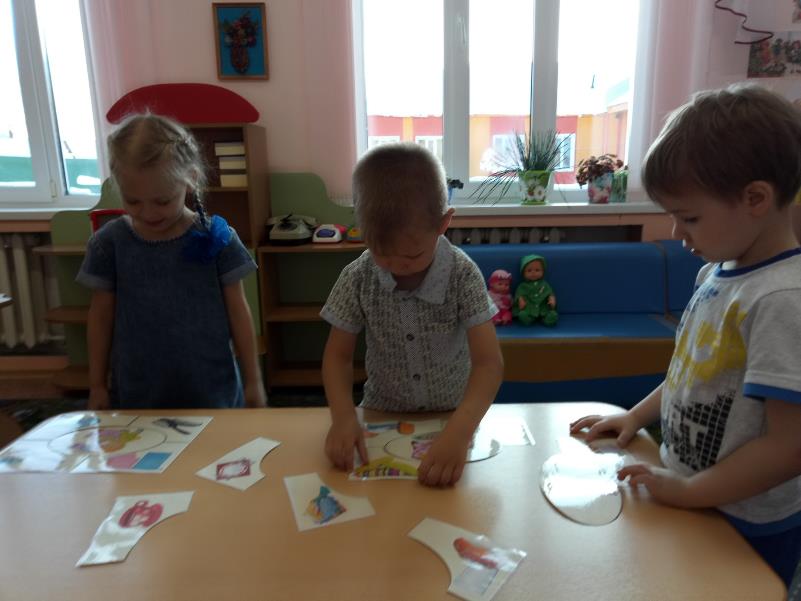 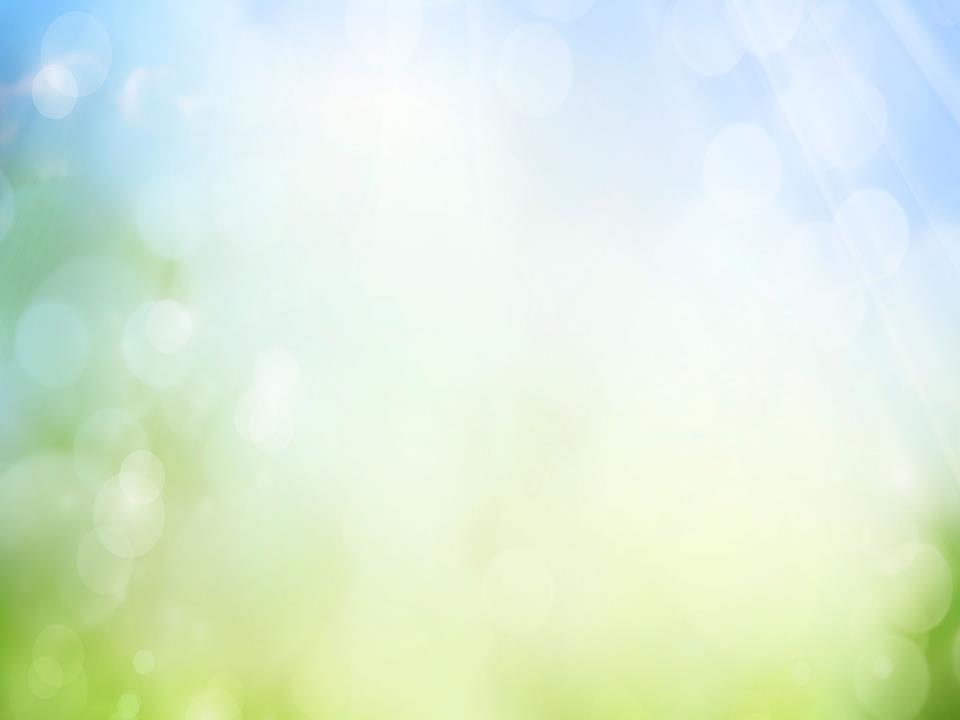 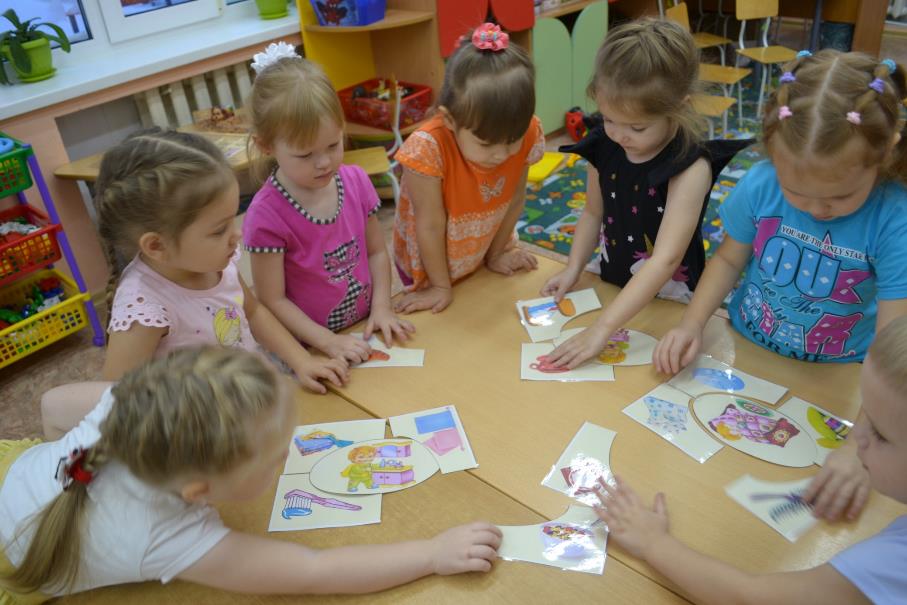 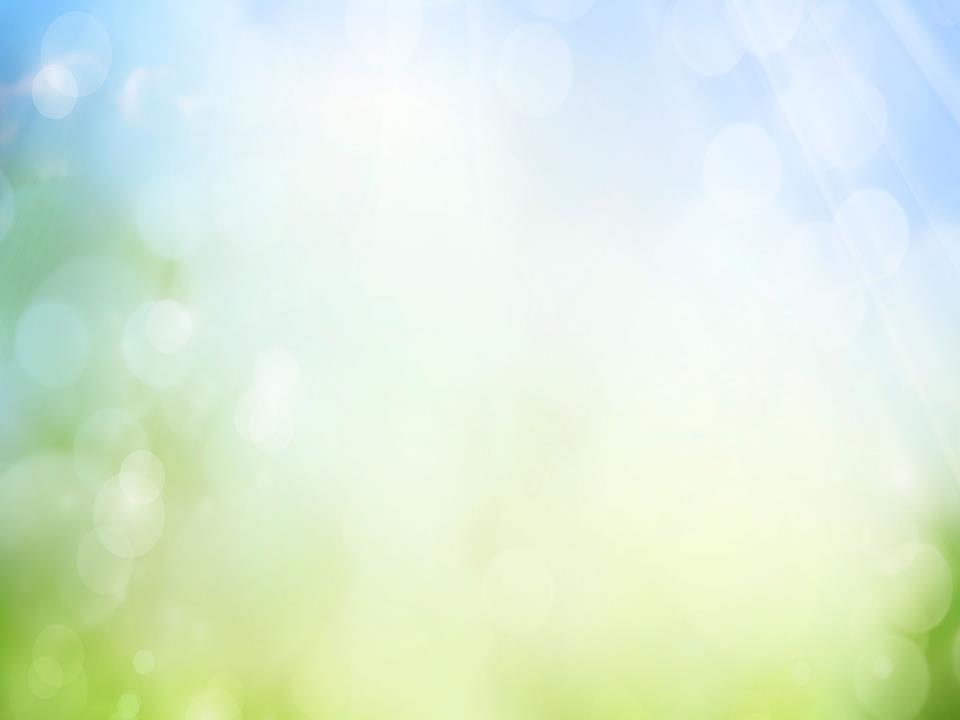 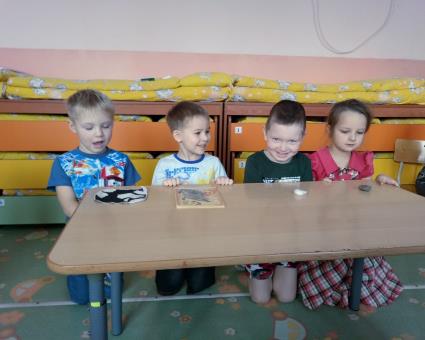 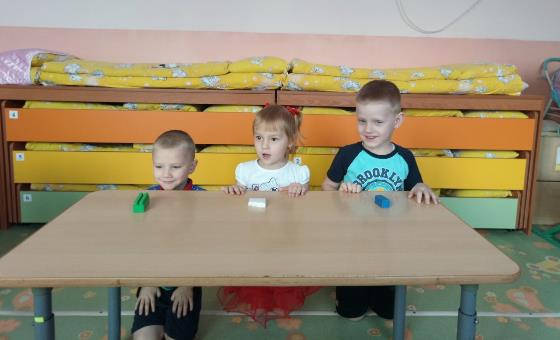 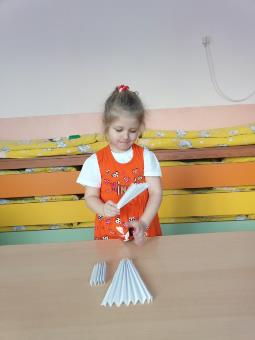 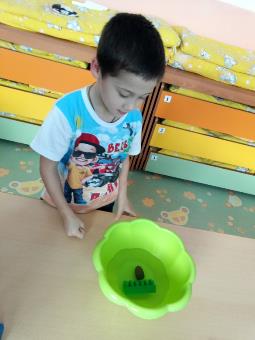 С воздухом
Опытно-экспериментальная деятельность
С водой
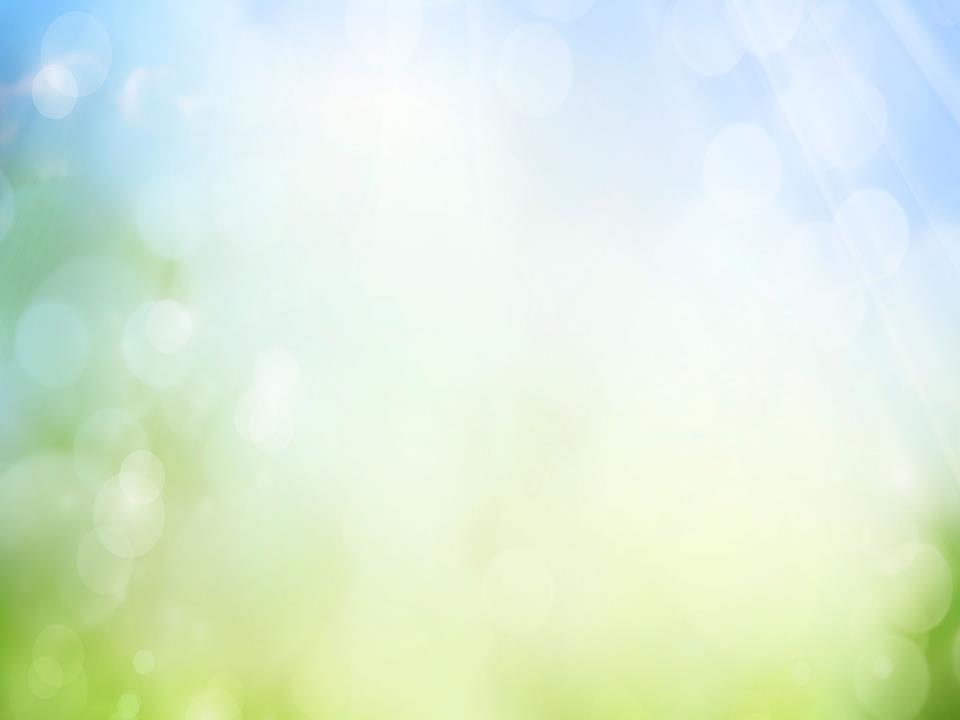 Выставки «Здоровый образ жизни»
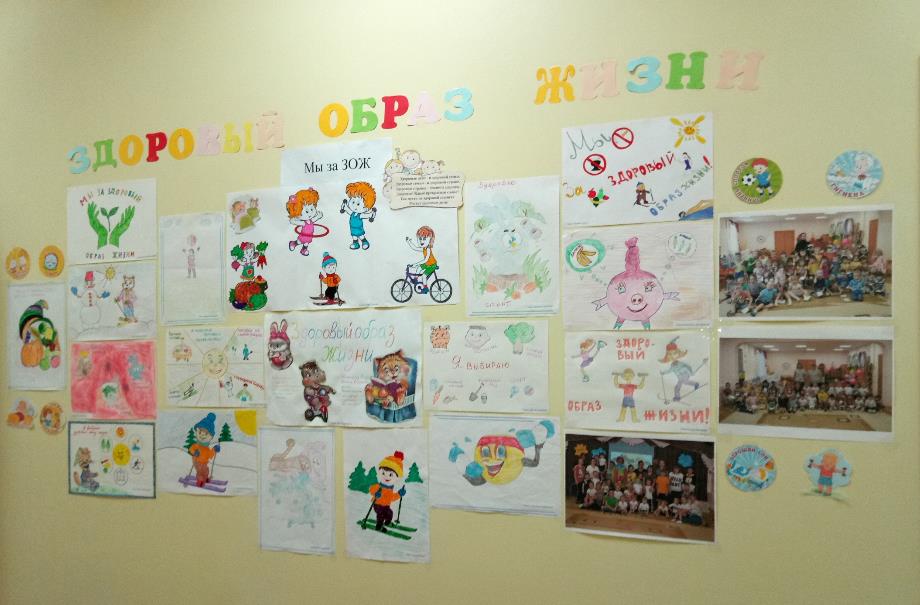 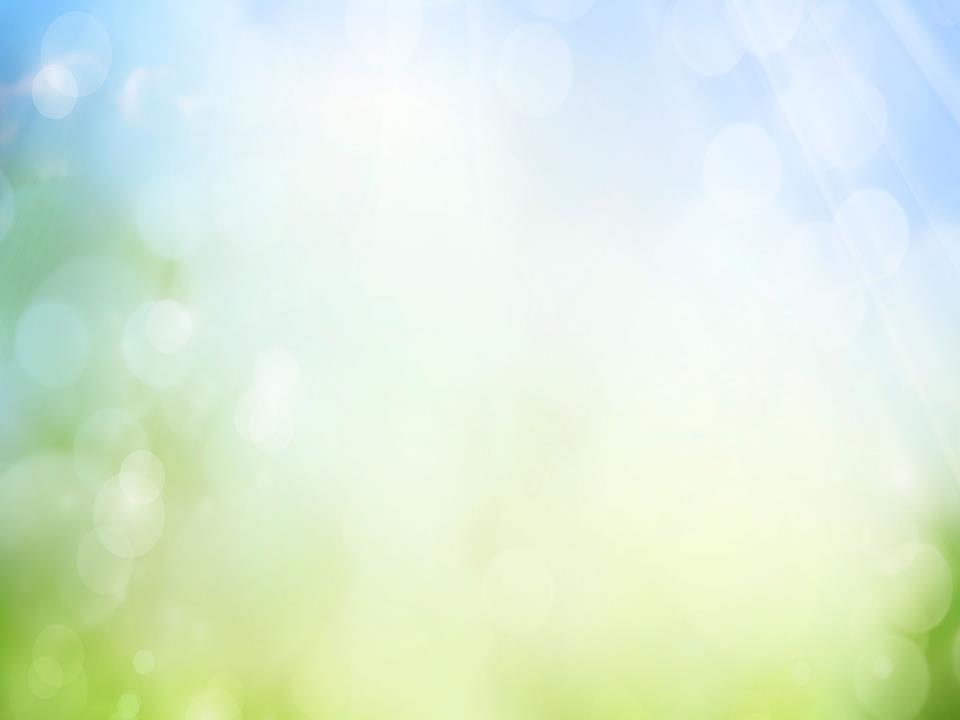 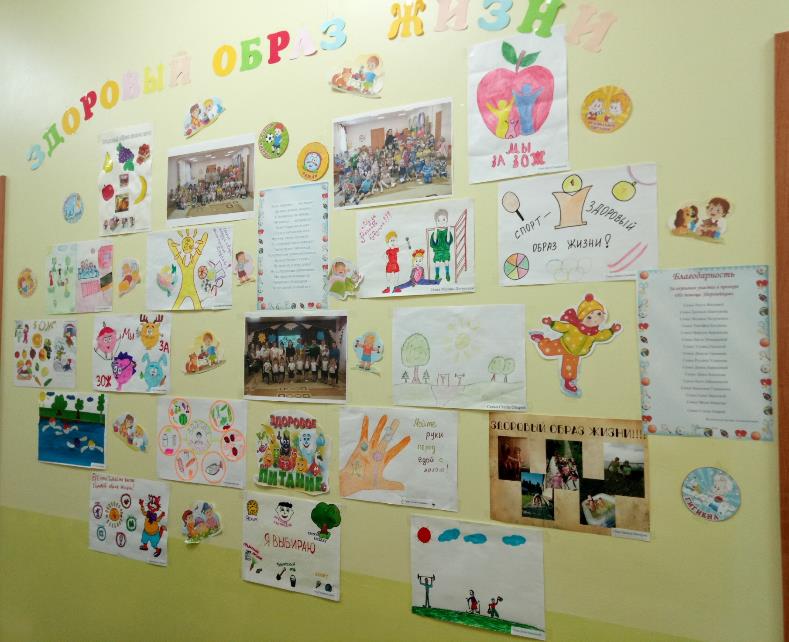 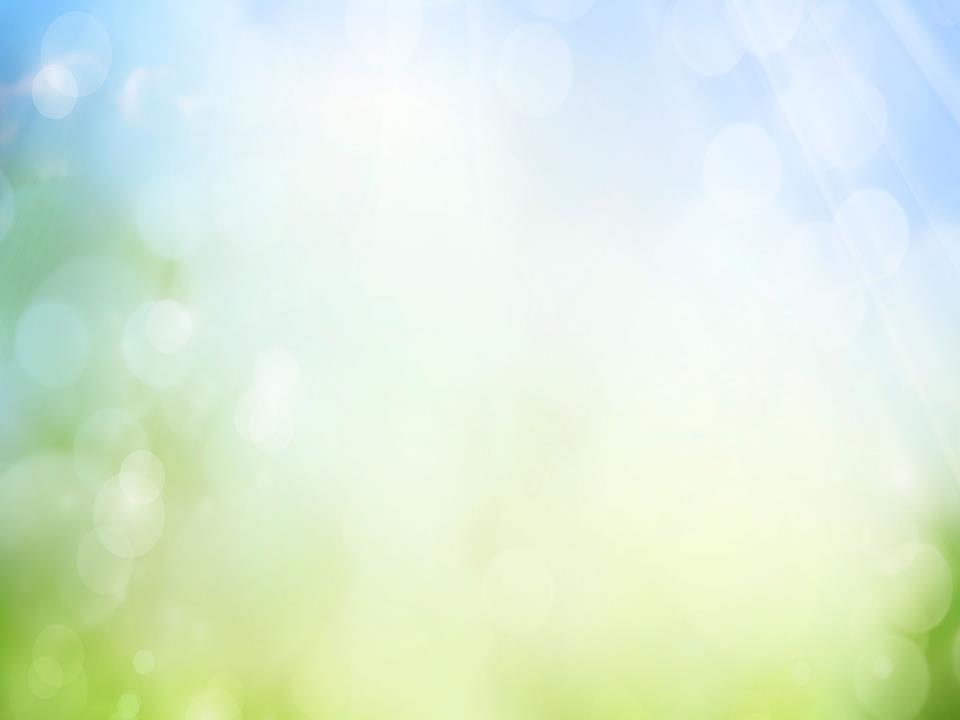 «Витамины с грядки»
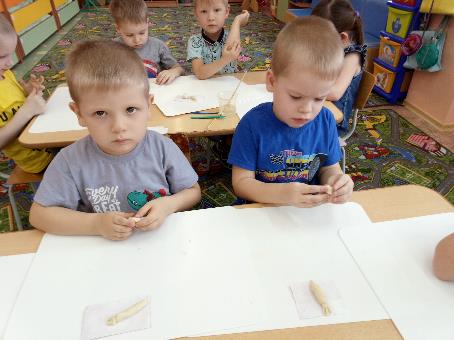 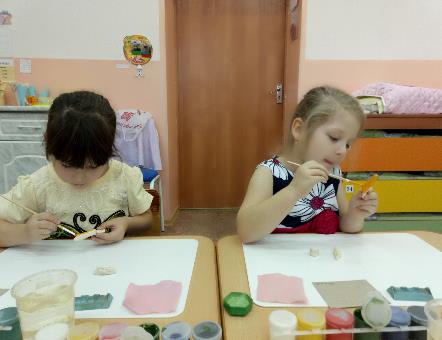 Лепка из соленого теста
Раскрашивание
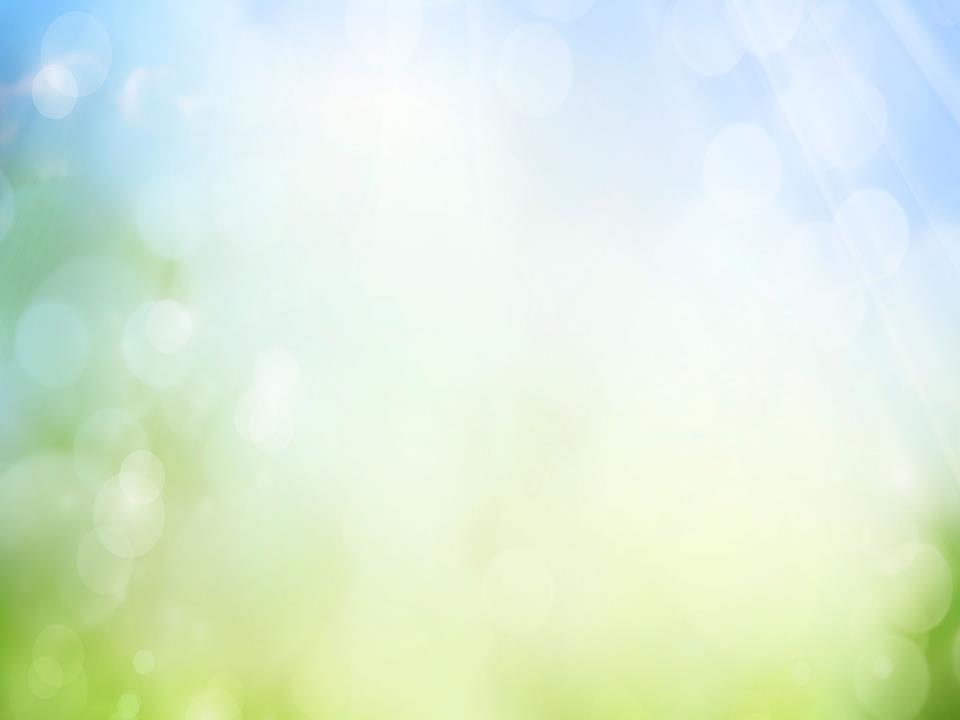 Аппликация «Домики для жителей планеты Здоровейка»
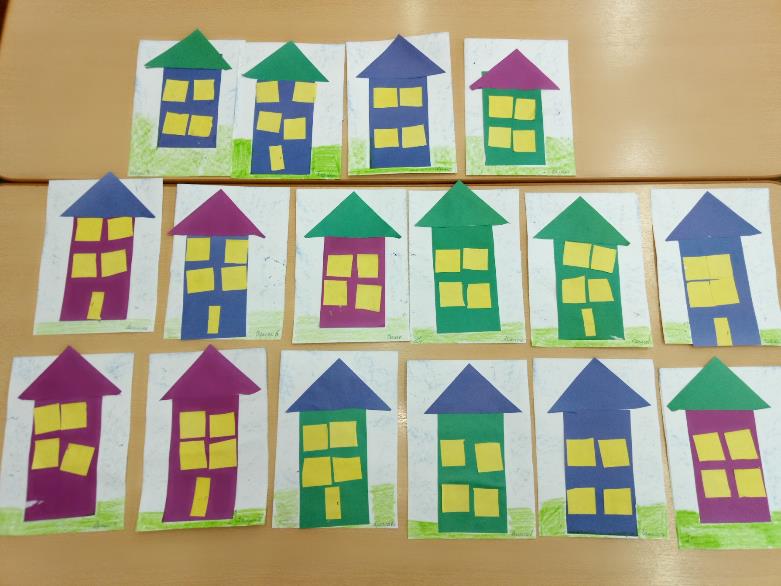 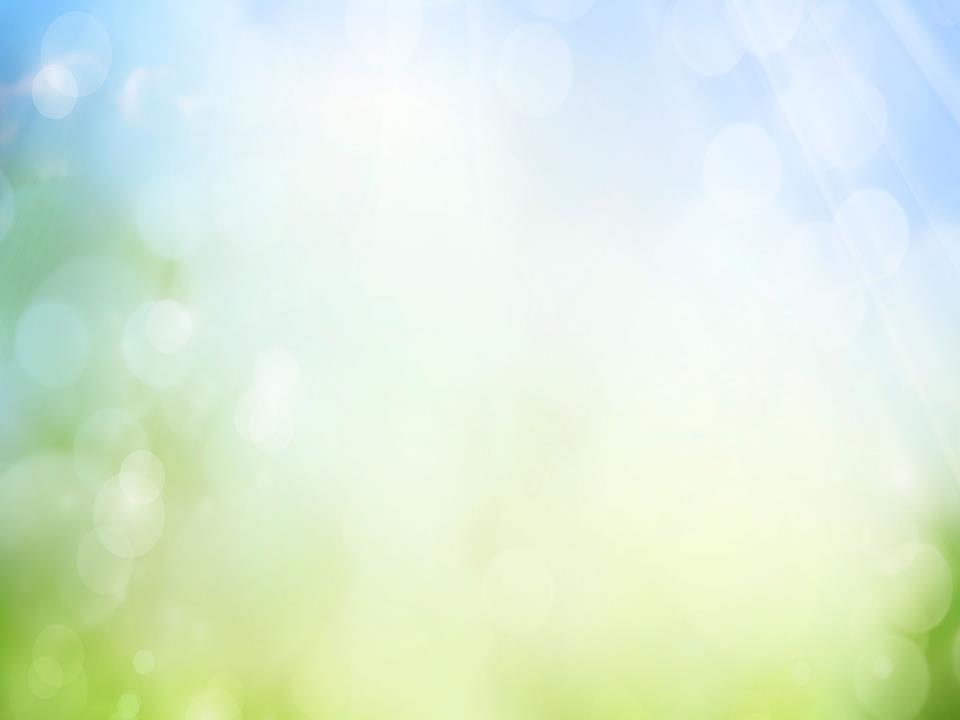 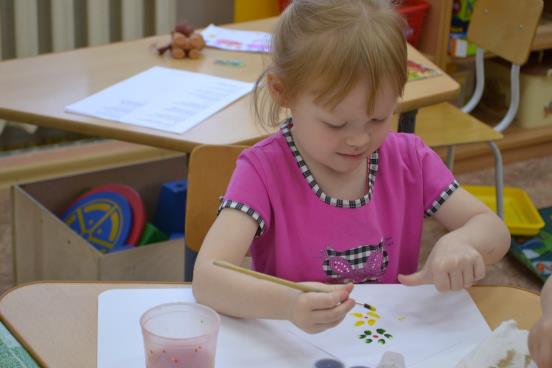 Рисование 
«Мой дружочек – носовой платочек»
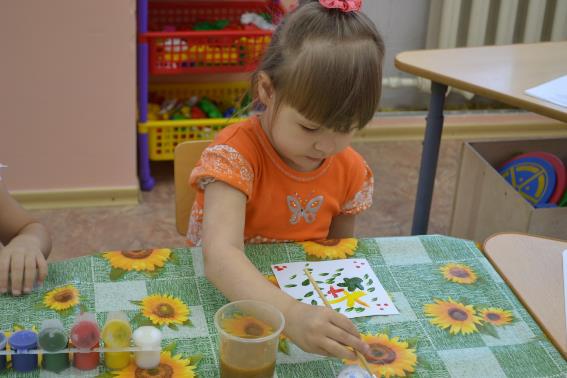 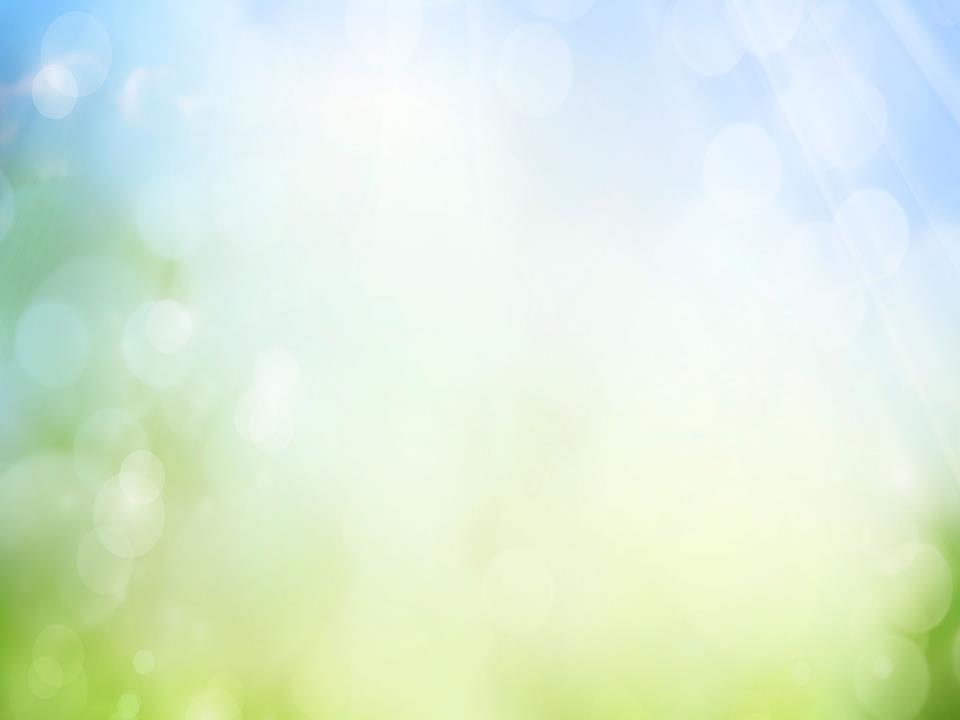 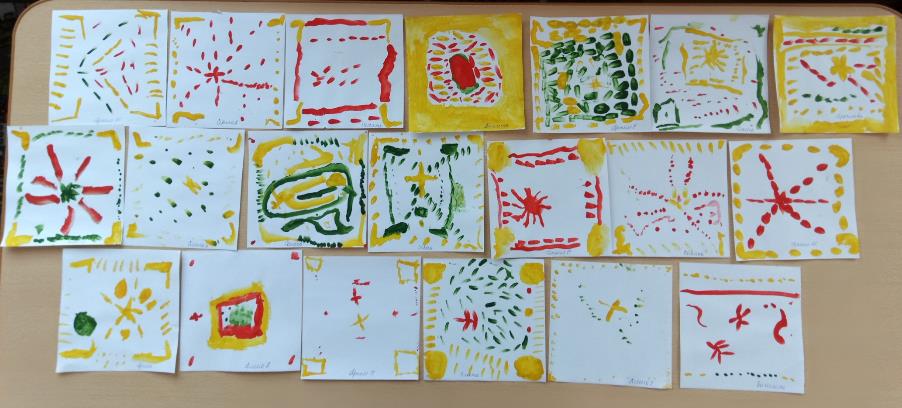 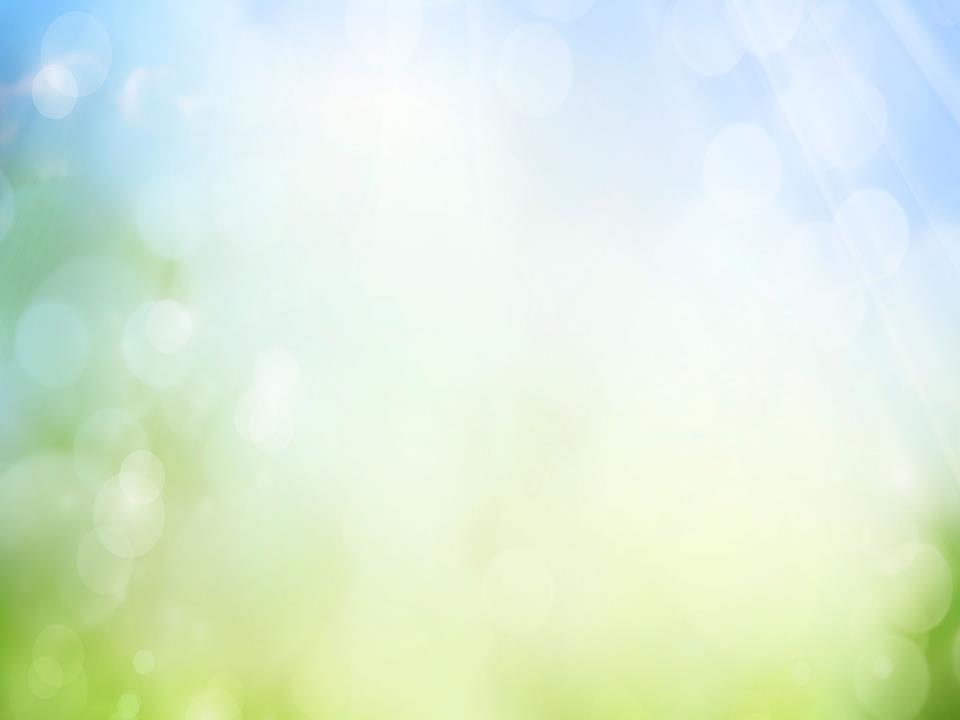 СПАСИБО ЗА ВНИМАНИЕ!
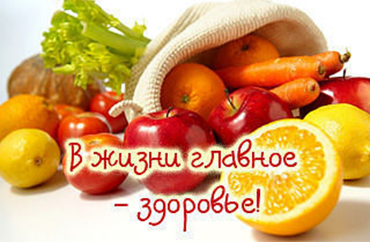